Savoir définir le chômage et le sous-emploi et connaître les indicateurs de taux de chômage et de taux d’emploi.
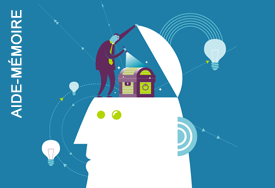 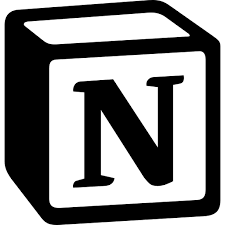 1. Qu’est-ce que le chômage ?
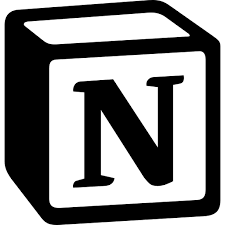 1. Qu’est-ce que le chômage ?
Situation d’une personne 
sans emploi, 
à la recherche d’un emploi
disponible pour travailler
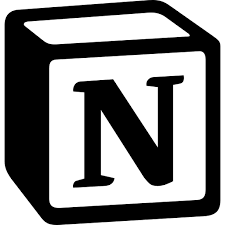 2. Qu’est-ce que la population active ?
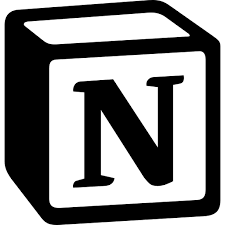 2. Qu’est-ce que la population active ?
Elle comprend
les personnes en emploi (les actifs occupés)
les chômeurs
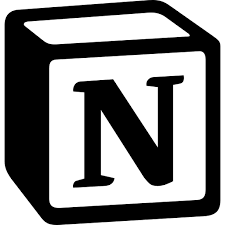 3. Qu’est-ce que le sous emploi ?
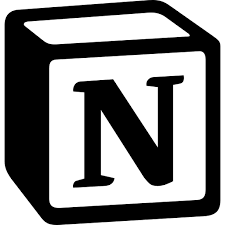 3. Qu’est-ce que le sous emploi ?
Situation des personnes
ayant un emploi 
qui travaillent involontairement moins que la durée normale du travail 
qui souhaitent travailler davantage
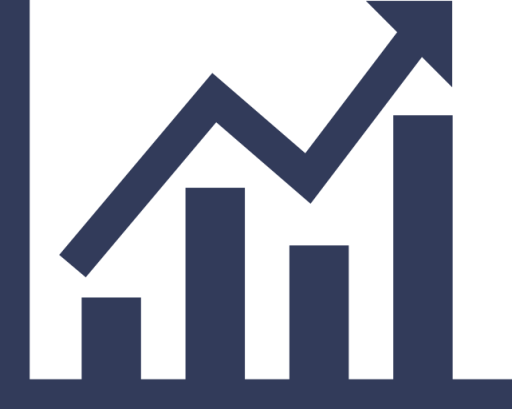 4. Comment calcule-t-on le taux de chômage ?
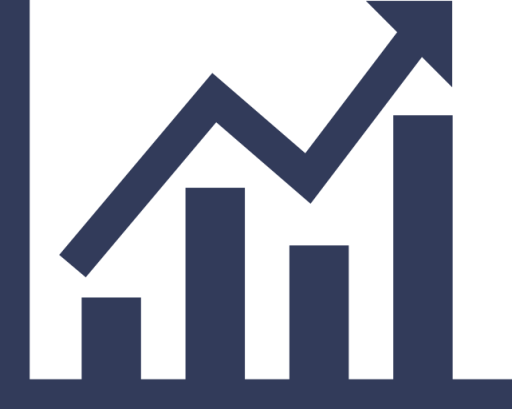 4. Comment calcule-t-on le taux de chômage ?
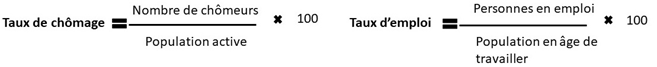 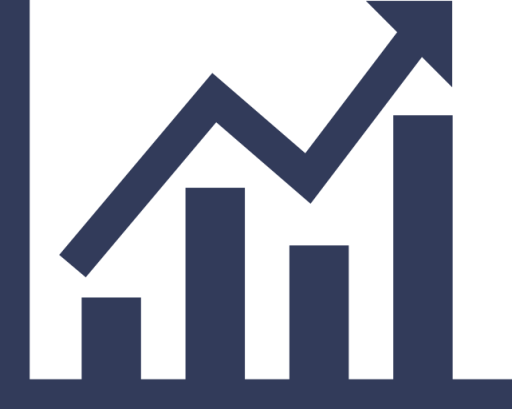 5. Comment calcule-t-on le taux d’emploi ?
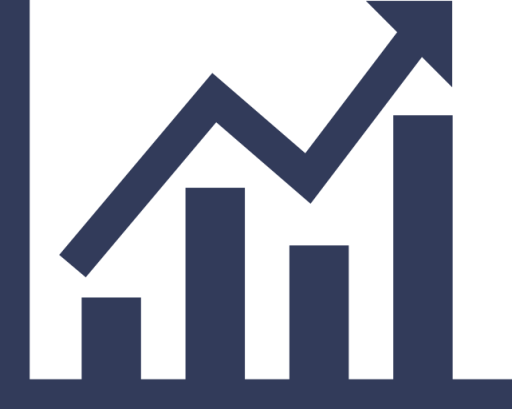 5. Comment calcule-t-on le taux d’emploi ?
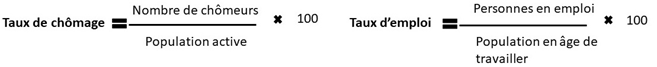 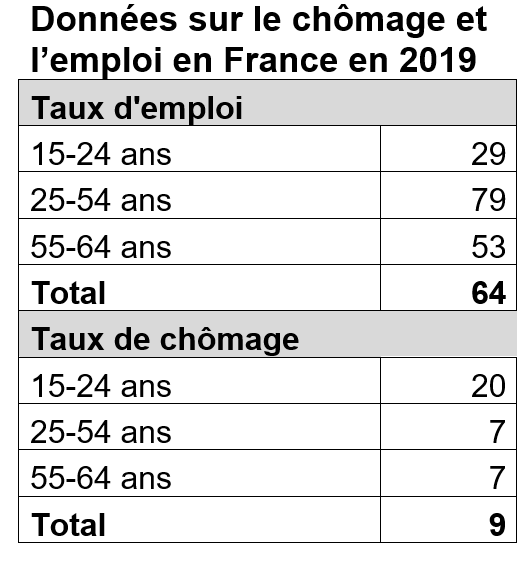 6. Que signifie la donnée entourée ?
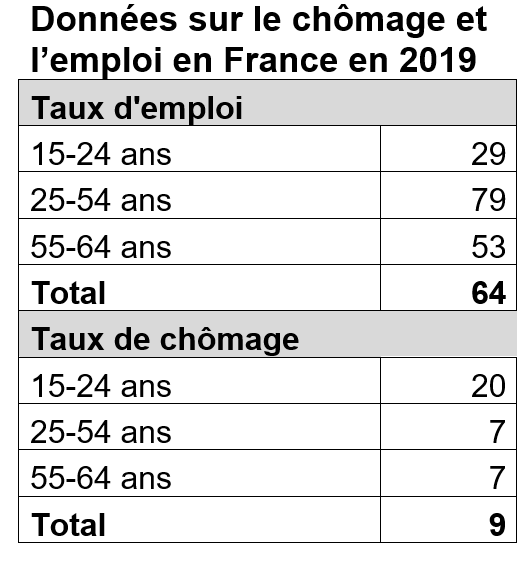 6. Que signifie la donnée entourée ?
29% des personnes de 15 à 24 ans occupent un emploi
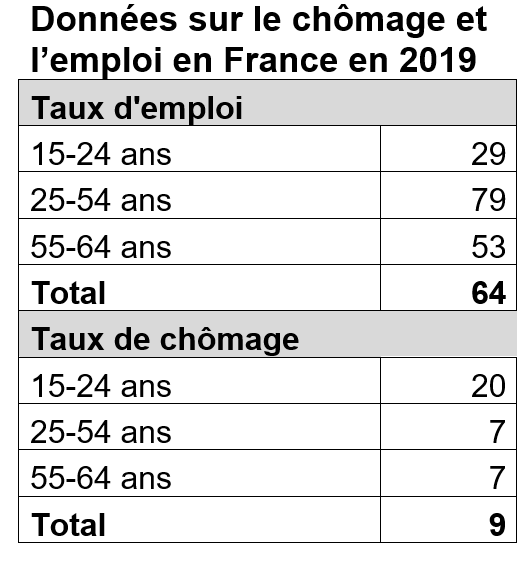 7. Que signifie la donnée entourée ?
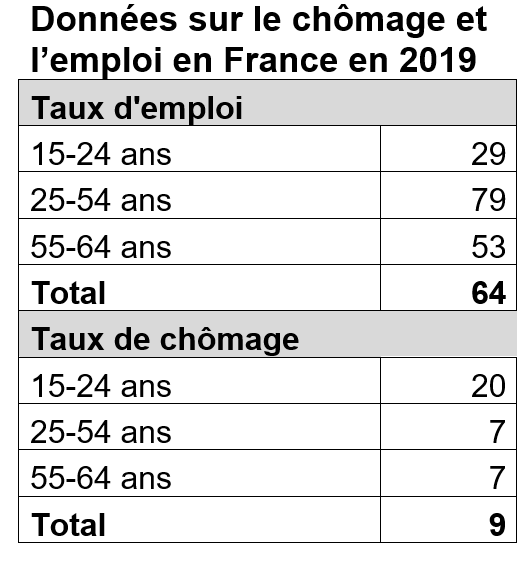 7. Que signifie la donnée entourée ?
20% des actifs de 15 à 24 ans sont au chômage
Comprendre les effets des fluctuations de l’activité économique sur le chômage conjoncturel
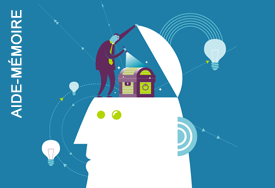 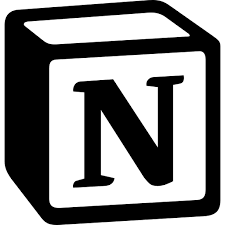 8. A quoi correspondent les fluctuations de l’activité économique?
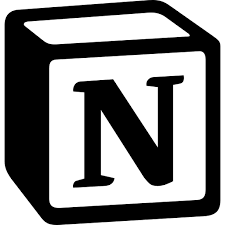 8. A quoi correspondent les fluctuations de l’activité      économique ?
aux mouvements d’accélération ou de ralentissement de la croissance économique
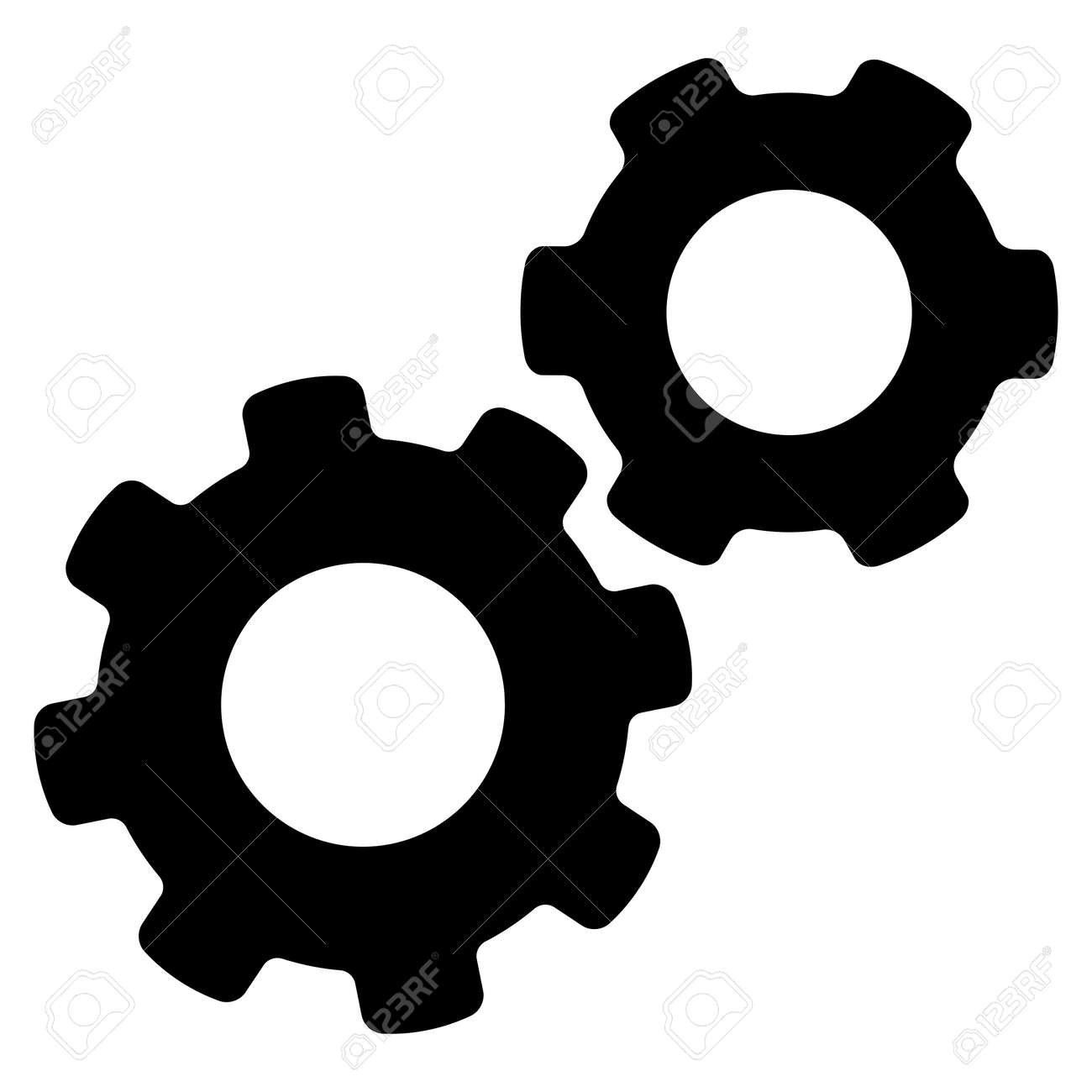 9. Comment les fluctuations économiques agissent-elles sur le chômage ?
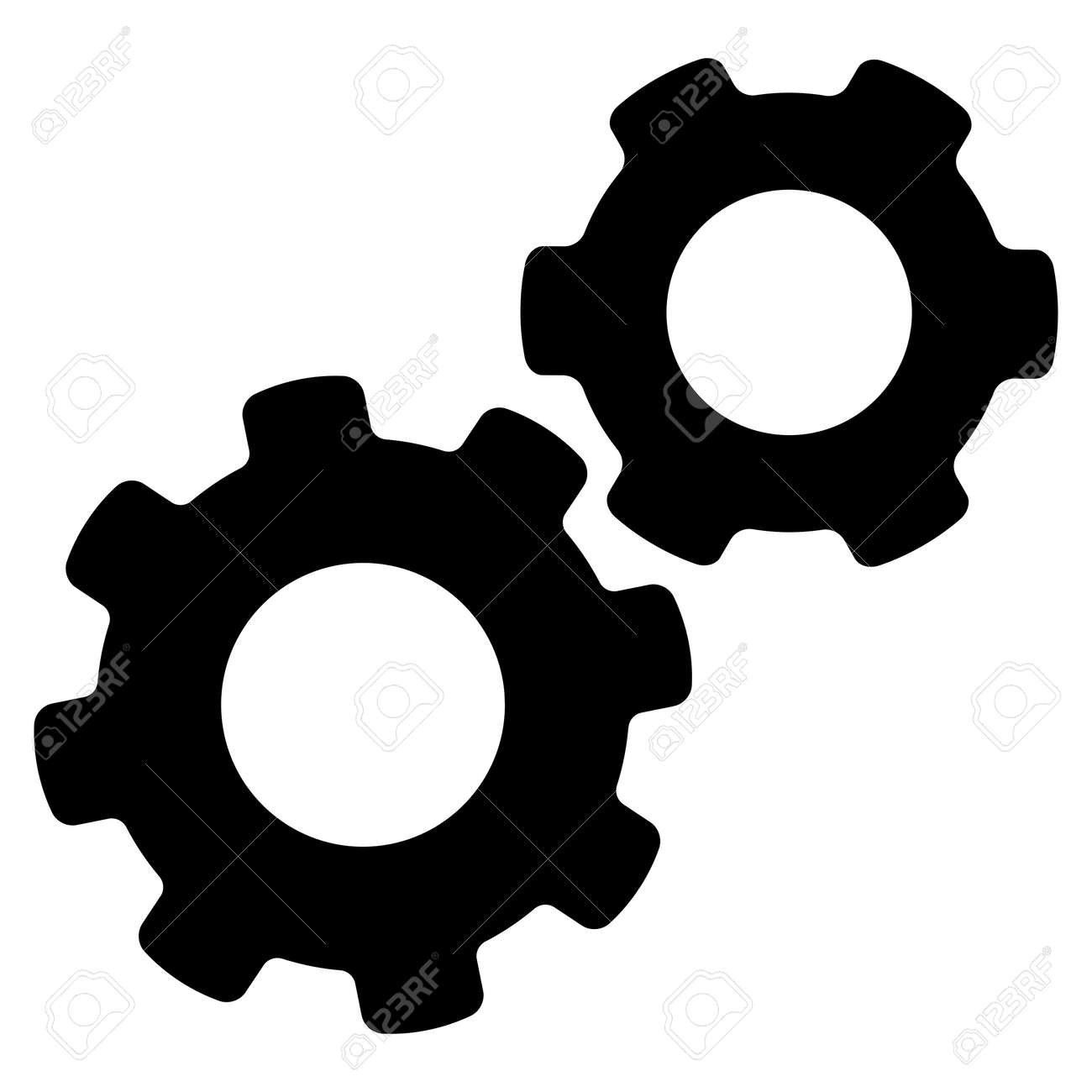 9. Comment les fluctuations économiques agissent-elles sur le chômage ?
Lorsque la croissance accélère, le chômage diminue
Lorsque la croissance ralentit, le chômage augmente
Il y a une corrélation négative entre variation du chômage et variation du PIB
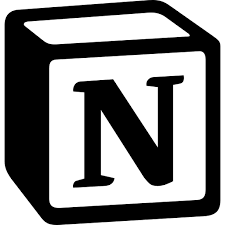 10. Qu’est-ce que le chômage conjoncturel ?
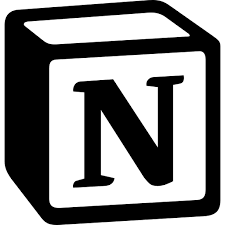 10. Qu’est-ce que le chômage conjoncturel ?
Chômage résultant d’un ralentissement de l’activité économique
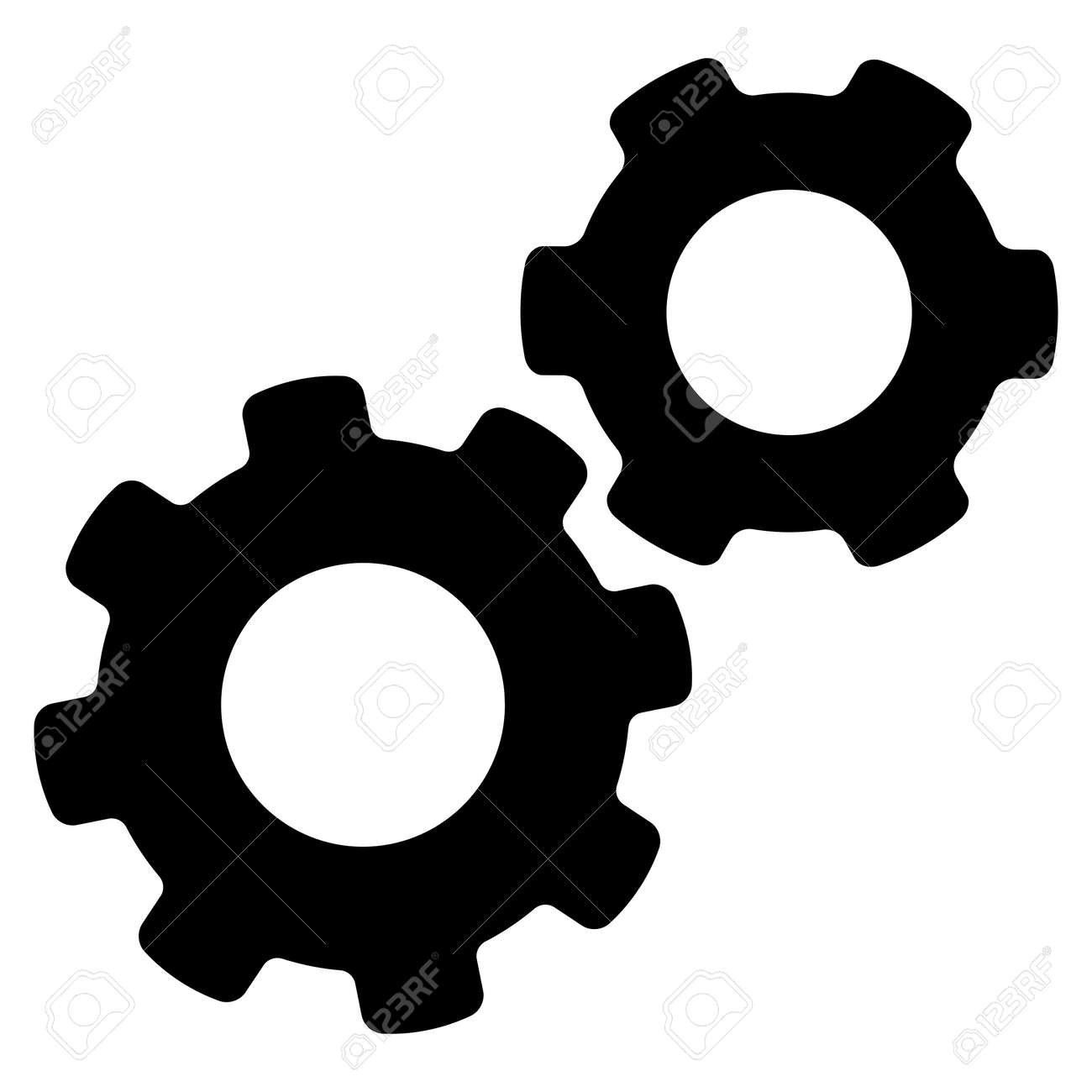 11. Comment Keynes explique-t-il le chômage ?
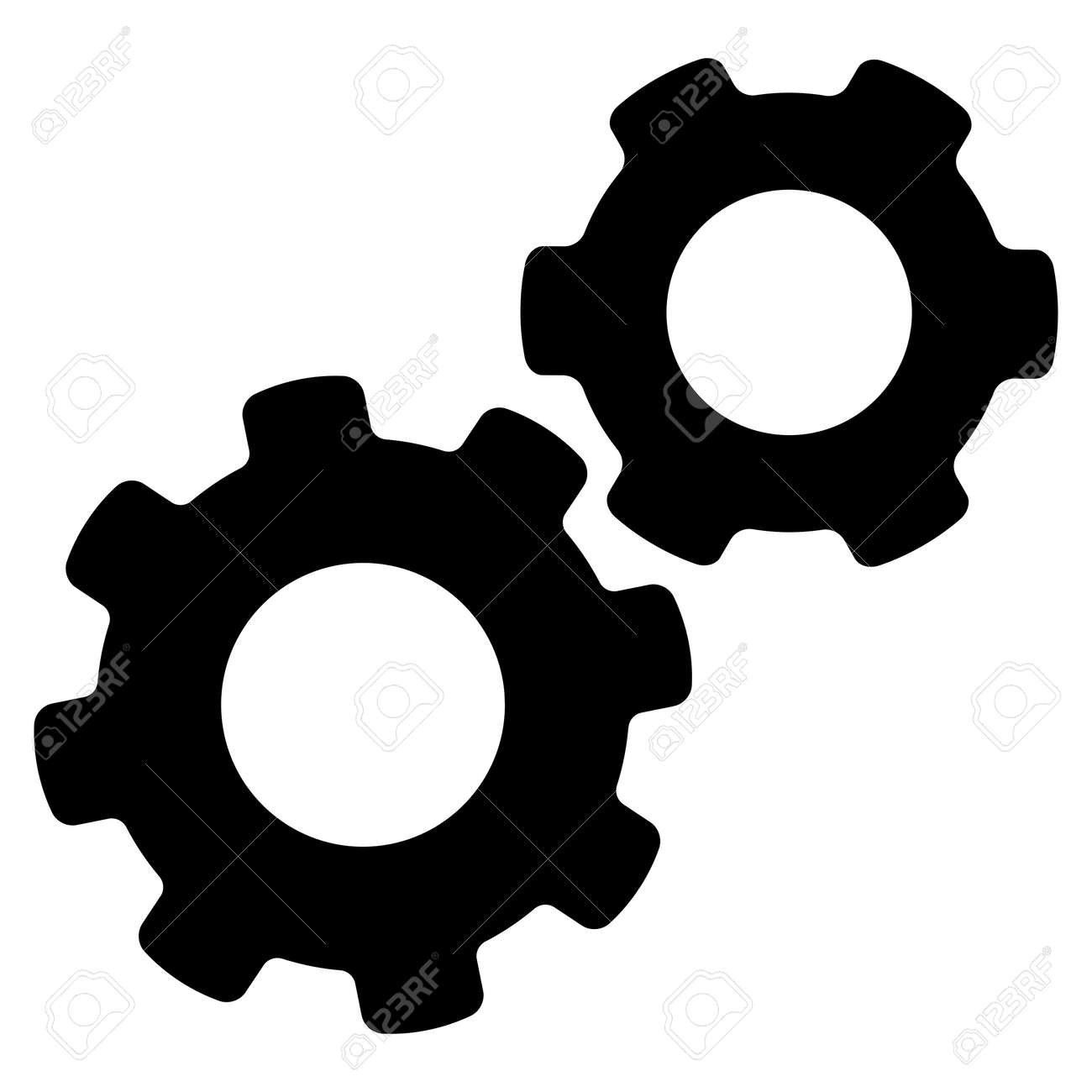 11. Comment Keynes explique-t-il le chômage ?
Le chômage s’explique par une insuffisance de la demande globale (Consommation et investissement)
Si les entrepreneurs anticipent une faible demande, ils fixent un faible niveau de production et réduisent le niveau d’emploi en conséquence, ce qui crée du chômage.
Comprendre les effets (positifs ou négatifs) des institutions sur le chômage structurel (notamment salaire minimum et règles de protection de l'emploi)
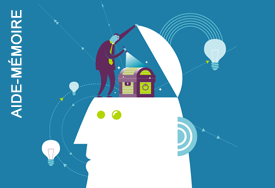 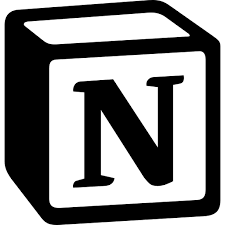 12. Qu’est-ce qu’un chômage structurel ?
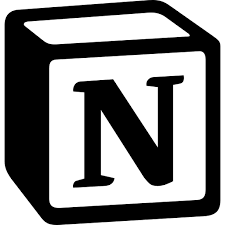 12. Qu’est-ce qu’un chômage structurel ?
C’est un chômage qui persiste même quand la conjoncture est bonne (forte croissance)
Il dépend de facteurs structurels et non conjoncturels (institutions inadaptées par exemple)
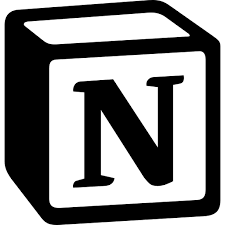 13. Qu’appelle-t-on les institutions ?
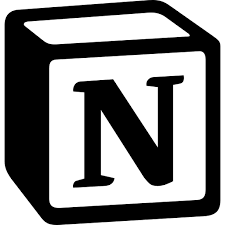 13. Qu’appelle-t-on les institutions ?
Ce sont les règles qui encadrent le marché du travail:
salaire minimum
règles de protection de l’emploi: règles encadrant le licenciement par exemple (préavis, indemnisation, recours…)
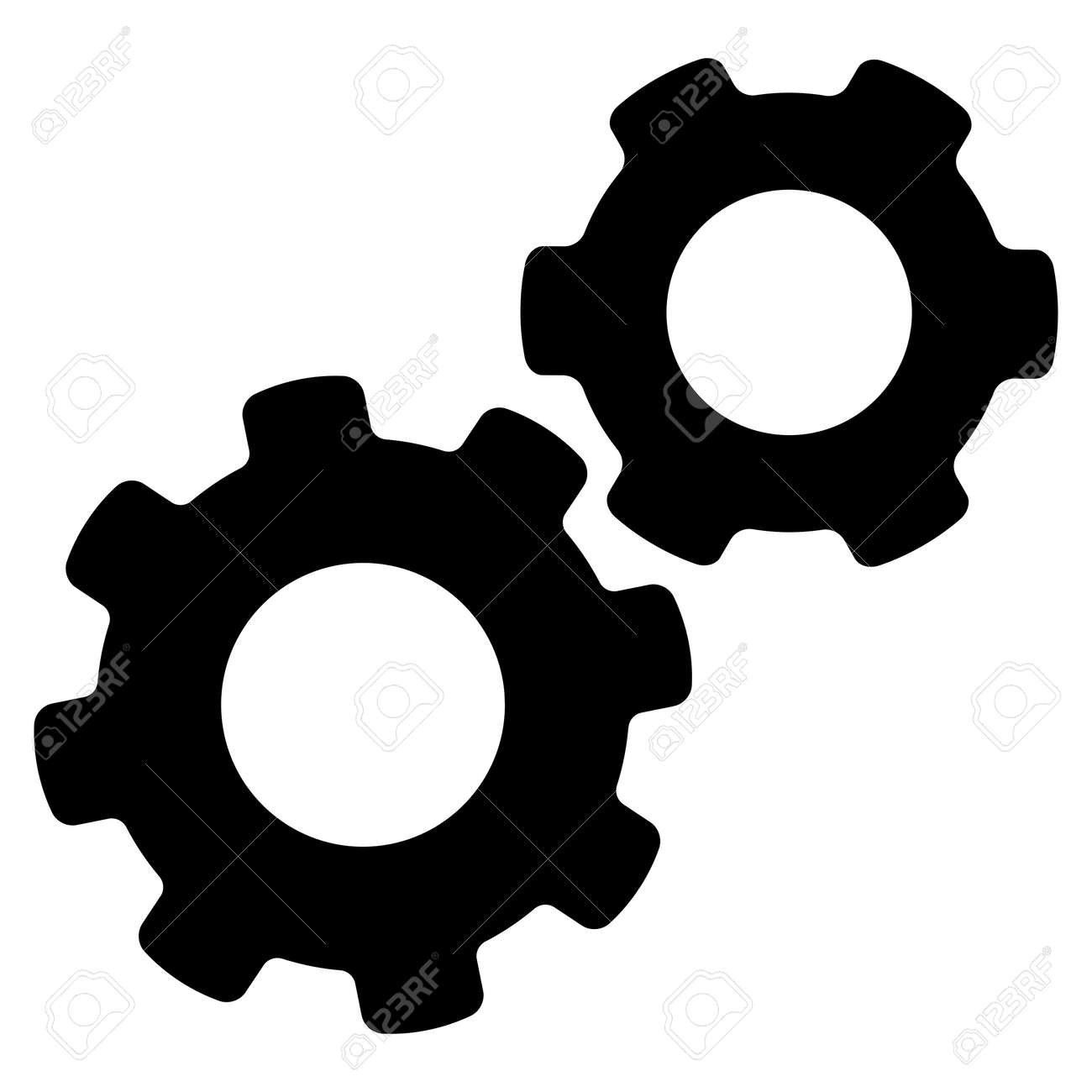 14. Construire la représentation graphique du marché du travail selon les néoclassiques
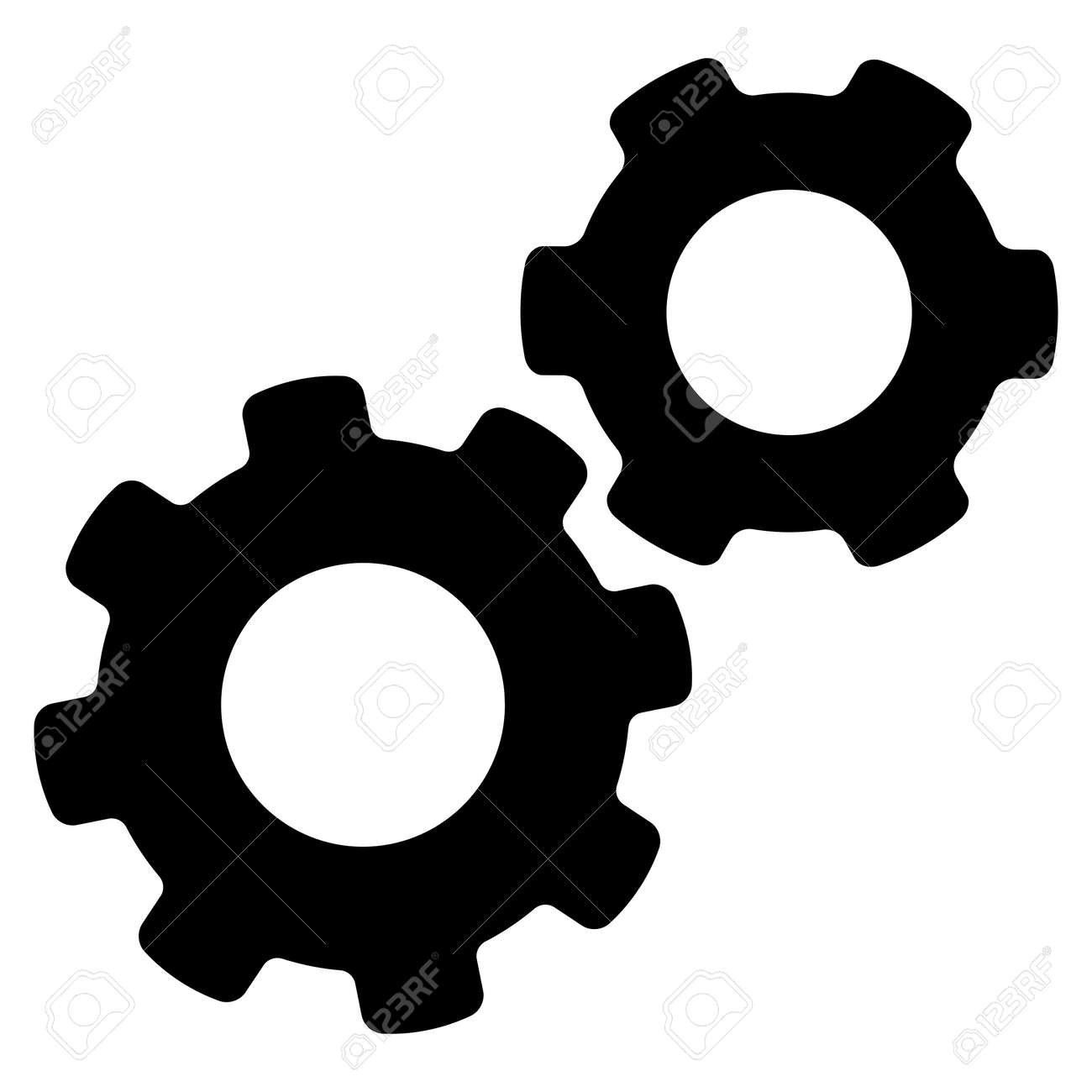 14. Construire la représentation graphique du marché du travail selon les néoclassiques
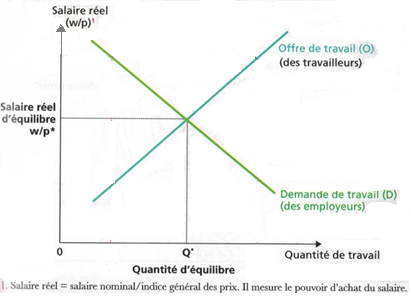 15. Expliquer comment se résorbe le chômage selon les néoclassiques en s’appuyant sur la représentation
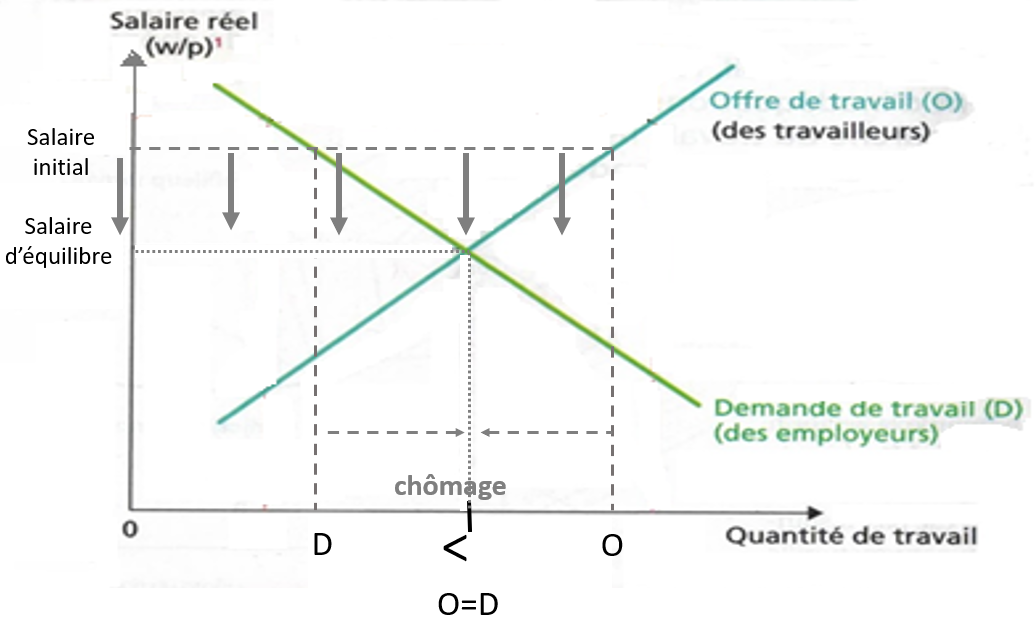 15. Expliquer comment se résorbe le chômage selon les néoclassiques en s’appuyant sur la représentation
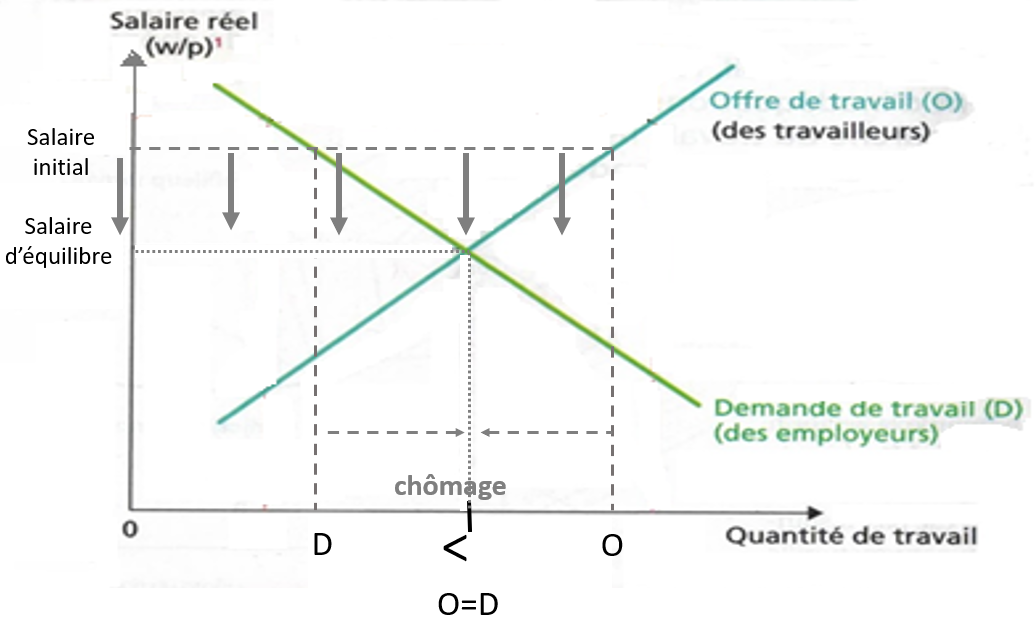 Le chômage correspond à la situation où l’offre de travail (des actifs) est supérieure à la demande de travail (des entreprises)
La baisse du salaire fait augmenter la demande de travail des entreprises
La baisse du salaire fait baisser l’offre de travail des entreprises
La baisse du salaire permet donc de résorber le chômage et ainsi de rétablir l’équilibre du marché du travail
16. Expliquez comment le salaire minimum crée du chômage en vous appuyant sur la représentation
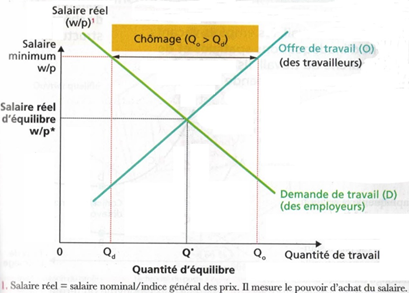 16. Expliquez comment le salaire minimum crée du chômage en vous appuyant sur la représentation
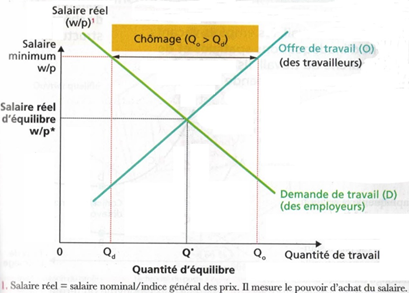 Le salaire minimum empêche le salaire de descendre à son niveau d’équilibre, ce qui crée du chômage (O>D)
17. Quels sont les arguments des économistes qui pensent que le salaire minimum crée du chômage ?
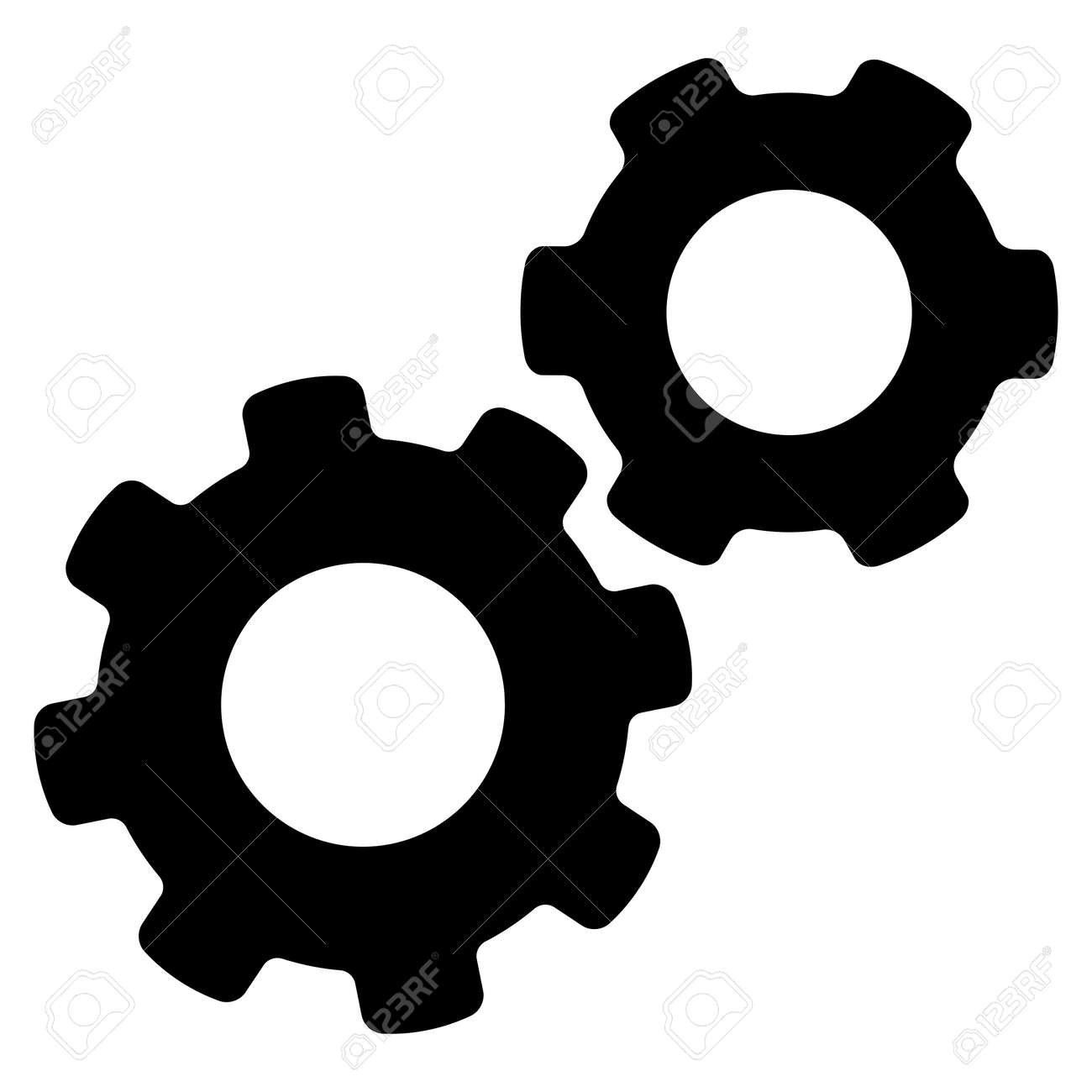 17. Quels sont les arguments des économistes qui pensent que le salaire minimum crée du chômage ?
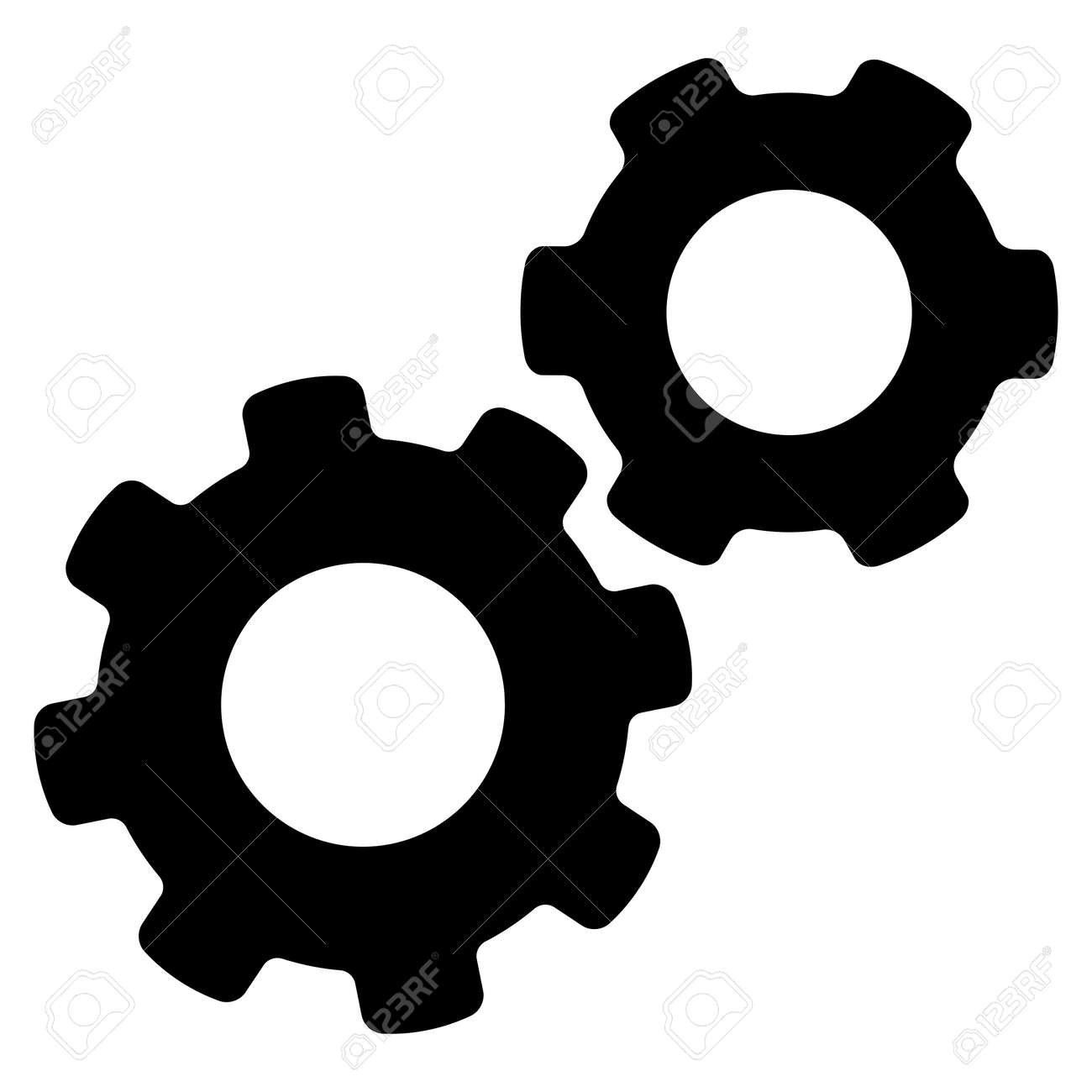 Le salaire minimum empêche le salaire de descendre à son niveau d’équilibre, ce qui crée du chômage (O>D)
Le salaire constitue une barrière à l’emploi pour les actifs les moins expérimentés et les moins qualifiés (ils ne sont pas embauchés car ils coûtent plus qu’ils ne rapportent)
Un salaire minimum élevé incite les entreprises à délocaliser ou à remplacer les hommes par des machines
18. Quels sont les arguments des économistes qui pensent que les règles de protection de l’emploi crée du chômage ?
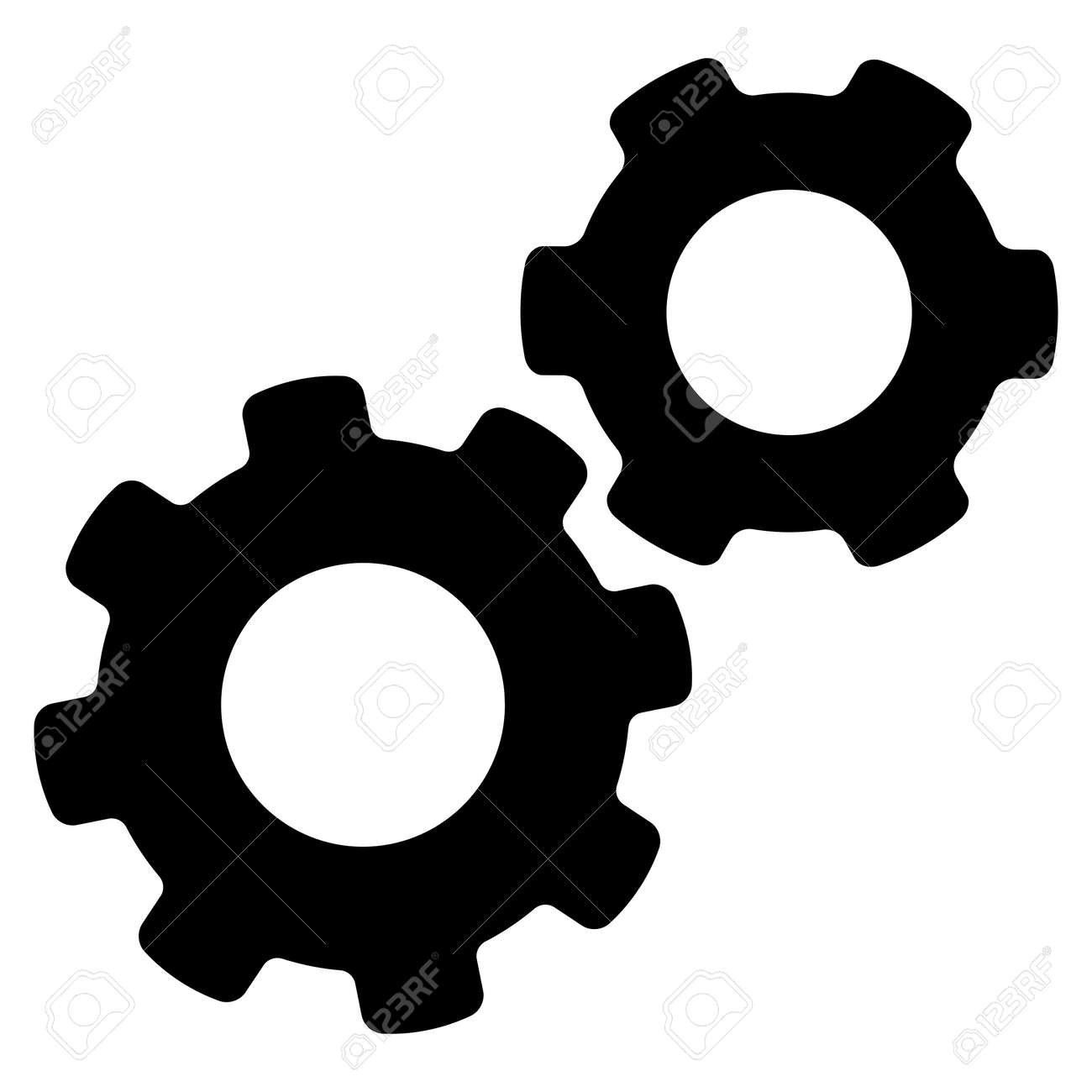 18. Quels sont les arguments des économistes qui pensent que les règles de protection de l’emploi crée du chômage ?
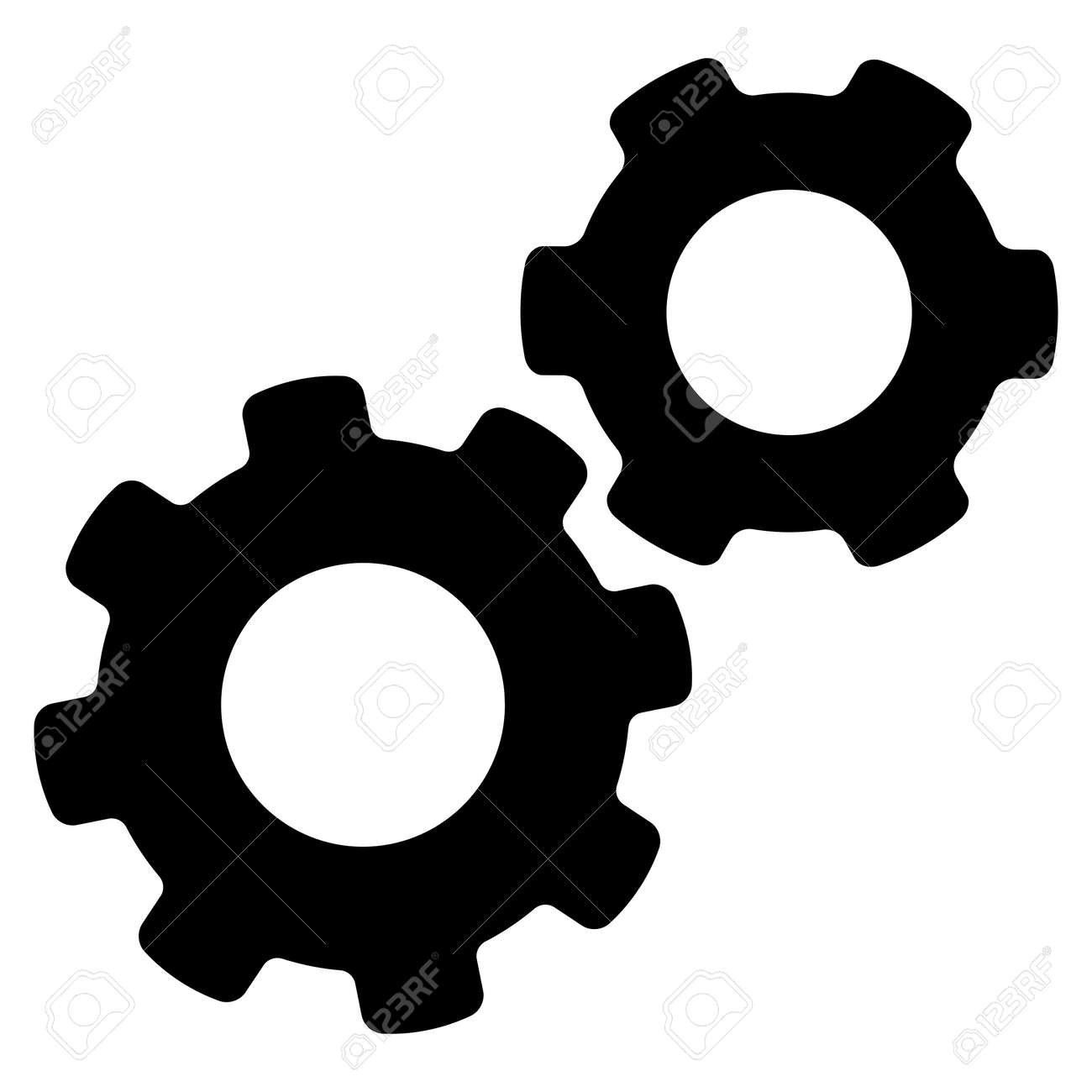 Ces règles constituent autant de rigidités qui empêchent le bon fonctionnement du marché du travail et provoque du chômage. 
Par exemple, les employeurs hésiteraient à embaucher quand les licenciements sont trop réglementés car licencier est trop complexe (procédures), coûteux (versement d’indemnités…) et risqué juridiquement pour l’employeur.
19. Quels sont les arguments des économistes qui pensent que le salaire minimum ne crée pas du chômage ?
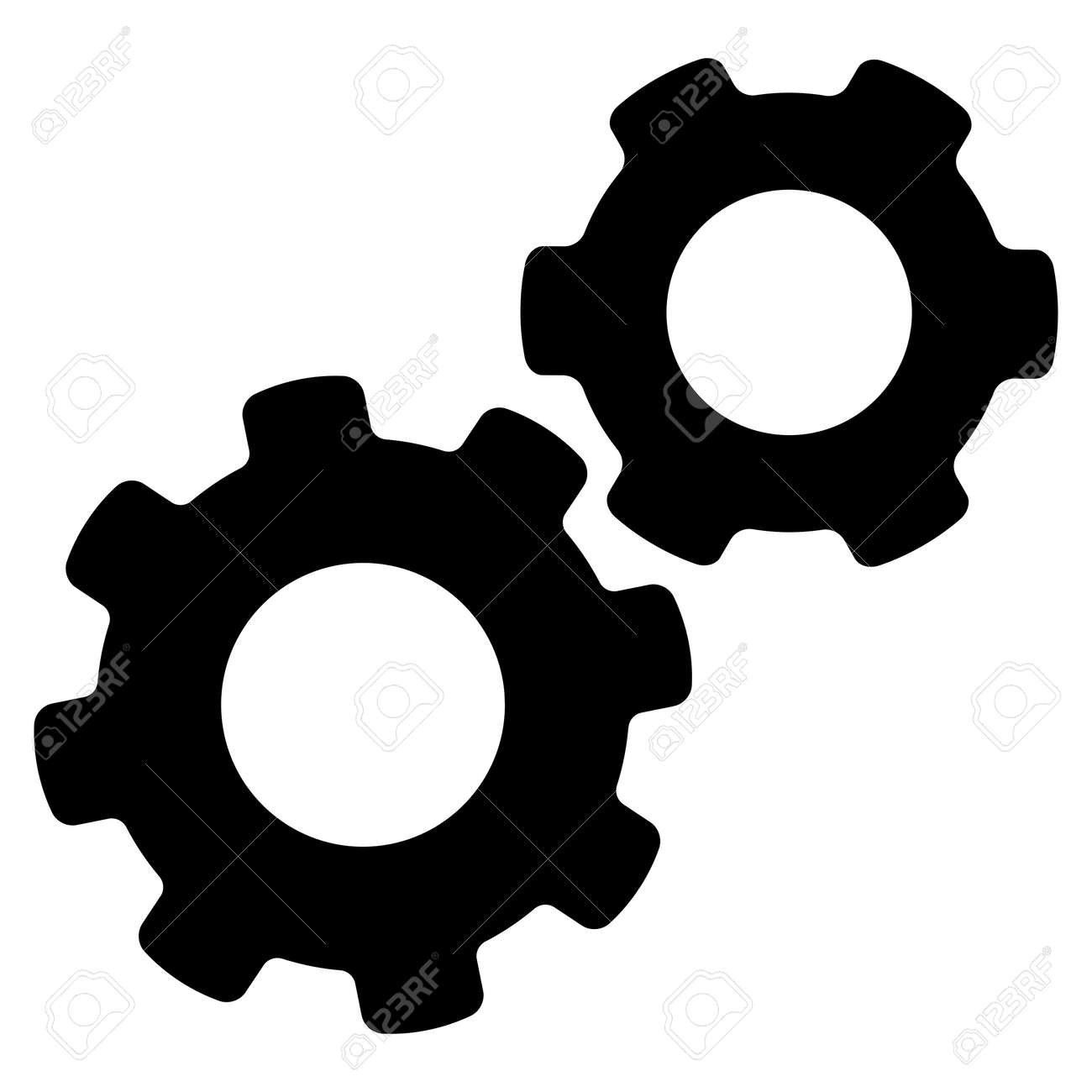 19. Quels sont les arguments des économistes qui pensent que le salaire minimum ne crée pas du chômage ?
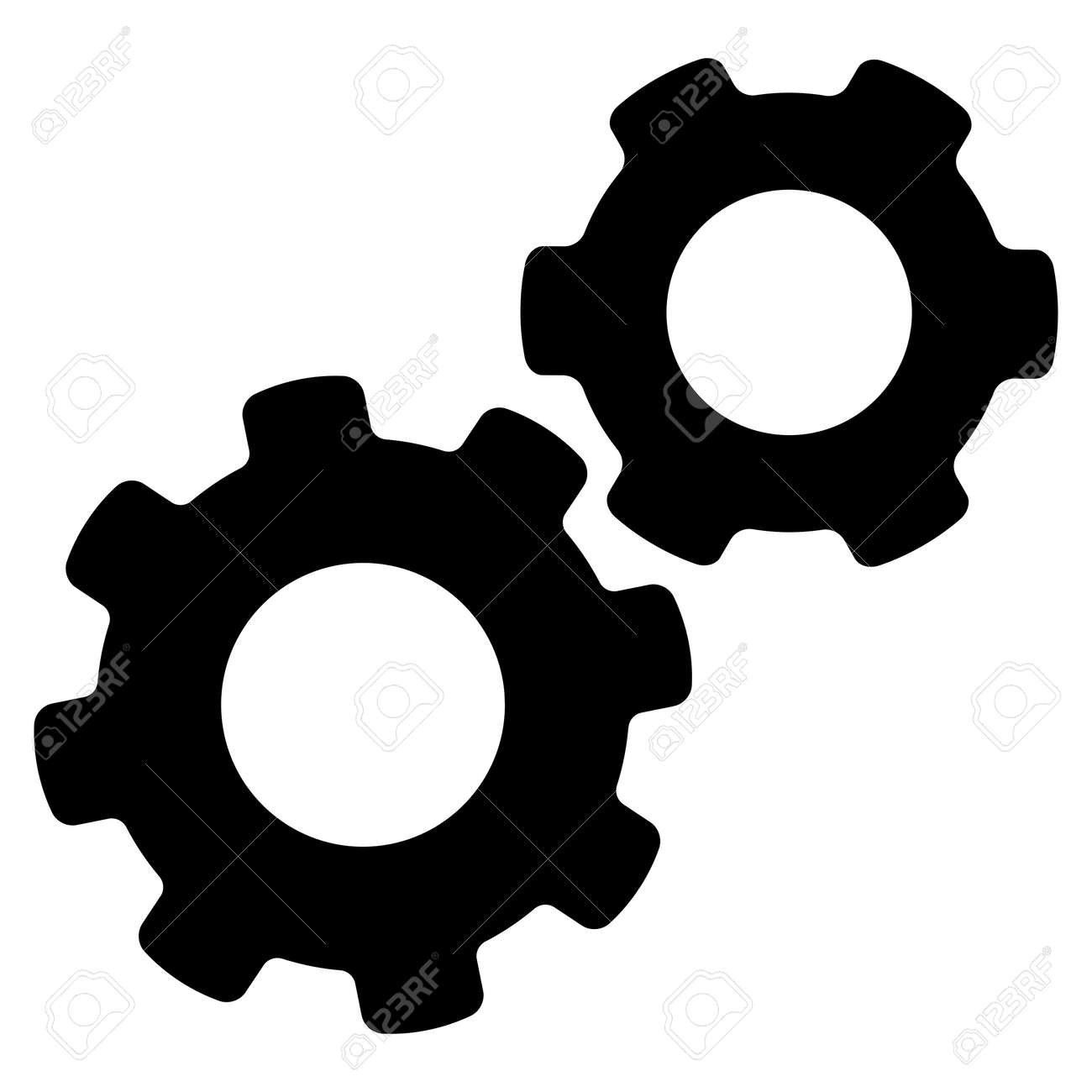 Il soutient la consommation et l’investissement des ménages (la demande globale), donc la production des entreprises et l’emploi. (logique keynésienne)
Il oblige les entreprises à augmenter leur compétitivité hors prix (effort d’innovation, de qualité…), ce qui est au final favorable à l’emploi
20. Quels sont les arguments des économistes qui pensent que les règles de protection de l’emploi ne crée pas de chômage ?
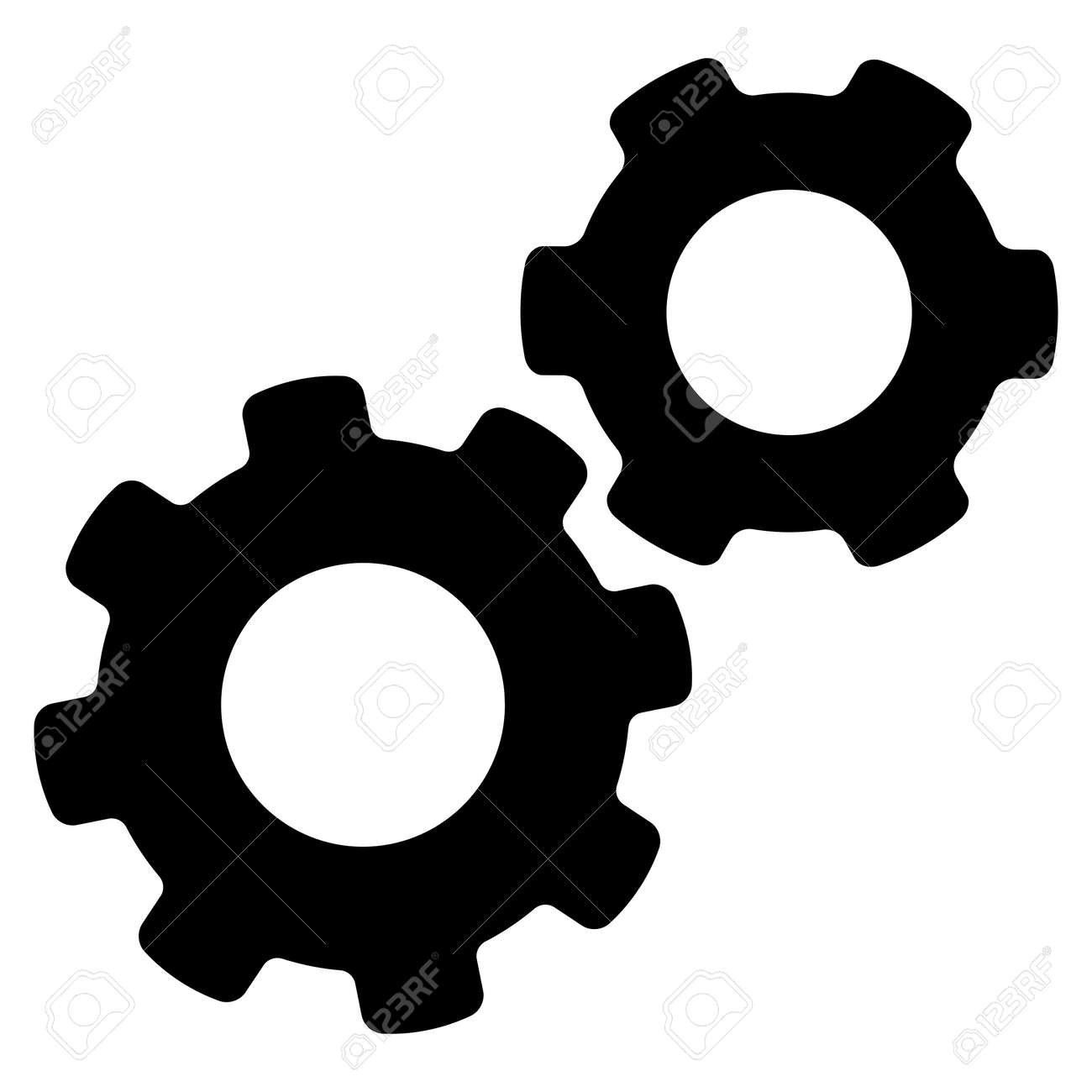 20. Quels sont les arguments des économistes qui pensent que les règles de protection de l’emploi ne crée pas de chômage ?
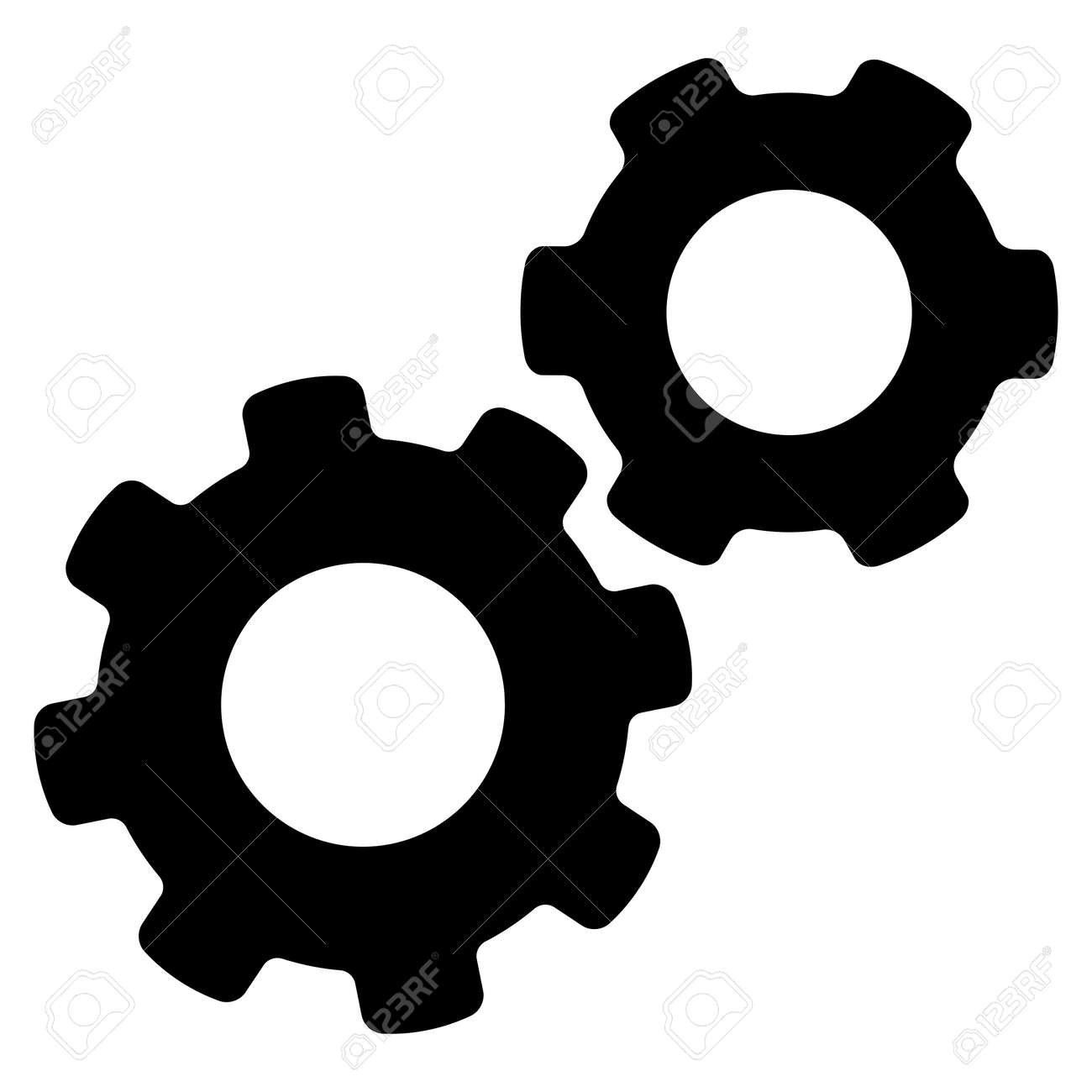 Il n’existe pas de corrélation statistique évidente entre les règles de protection de l’emploi etle chômage
S’il est vrai que ces règles peuvent retarder les créations d’emplois quand la conjoncture s’améliore, elles ralentissent également les destructions d’emploi quand la conjoncture se dégrade
Comprendre que les problèmes d'appariement sont source de chômage
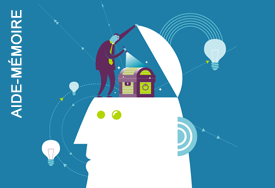 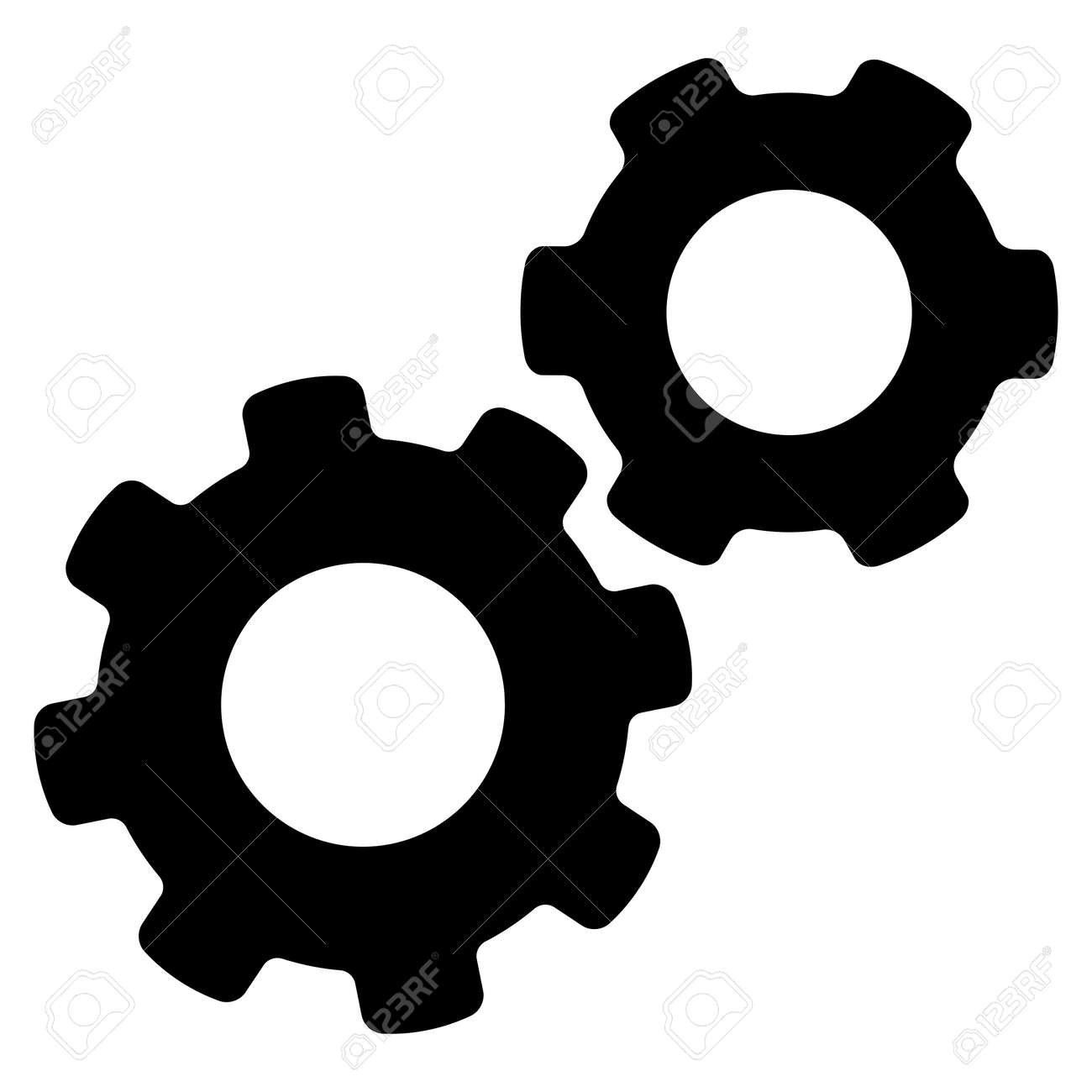 21. En quoi les problèmes d’appariement sont source de chômage ?
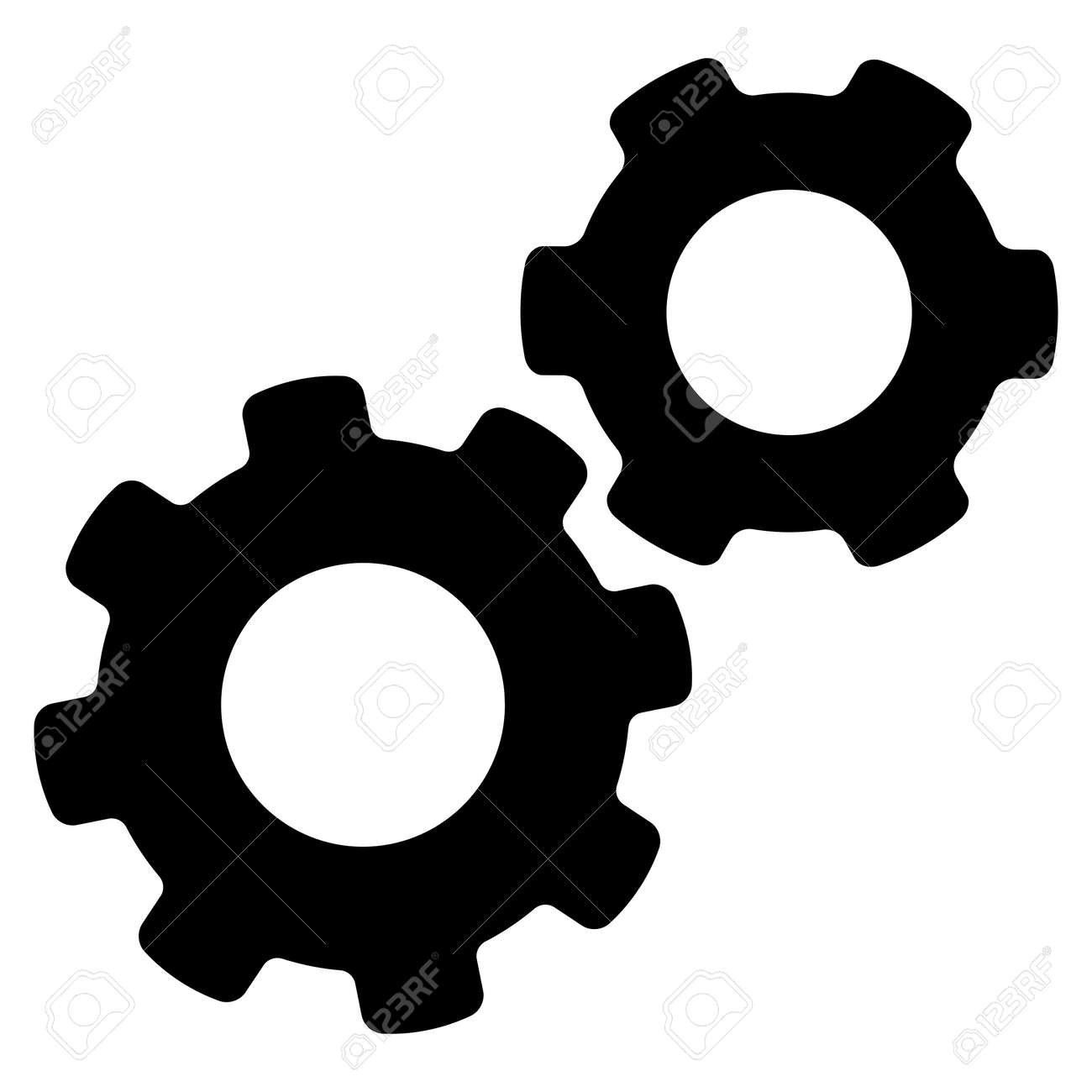 21. En quoi les problèmes d’appariement sont source de chômage ?
Une part du chômage résulte d'inadéquations qualitatives entre l’offre et la demande de travail (d’inadéquations spatiales et inadéquation de qualifications)
Il résulte aussi des frictions, c’est-à-dire des délais nécessaires pour trouver un emploi ou pour pourvoir un poste
Comprendre que les asymétries d’information (salaire d’efficience) sont source d’un chômage structurel
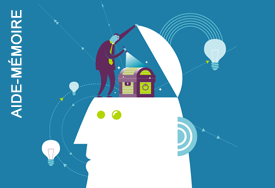 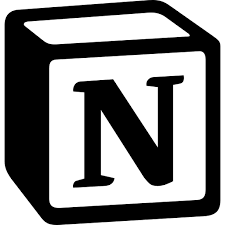 22. Qu’est-ce qu’une asymétrie d’information ?
22. Qu’est-ce qu’une asymétrie d’information ?
lors d’un échange, l’un des co-échangiste détient plus d’informations que l’autre (sur les caractéristiques du bien ou service échangé)
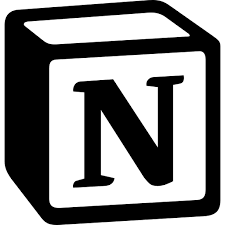 23. Quelles sont les asymétries d’information sur le marché du travail ?
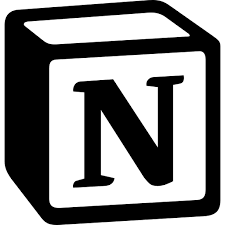 23. Quelles sont les asymétries d’information sur le marché du travail ?
sur la qualité des candidats à l’embauche: un employeur ne connaît qu’imparfaitement la qualité d’un candidat 
sur le niveau d’effort consenti par un travailleur dans l’entreprise (car difficilement observable par l’employeur)
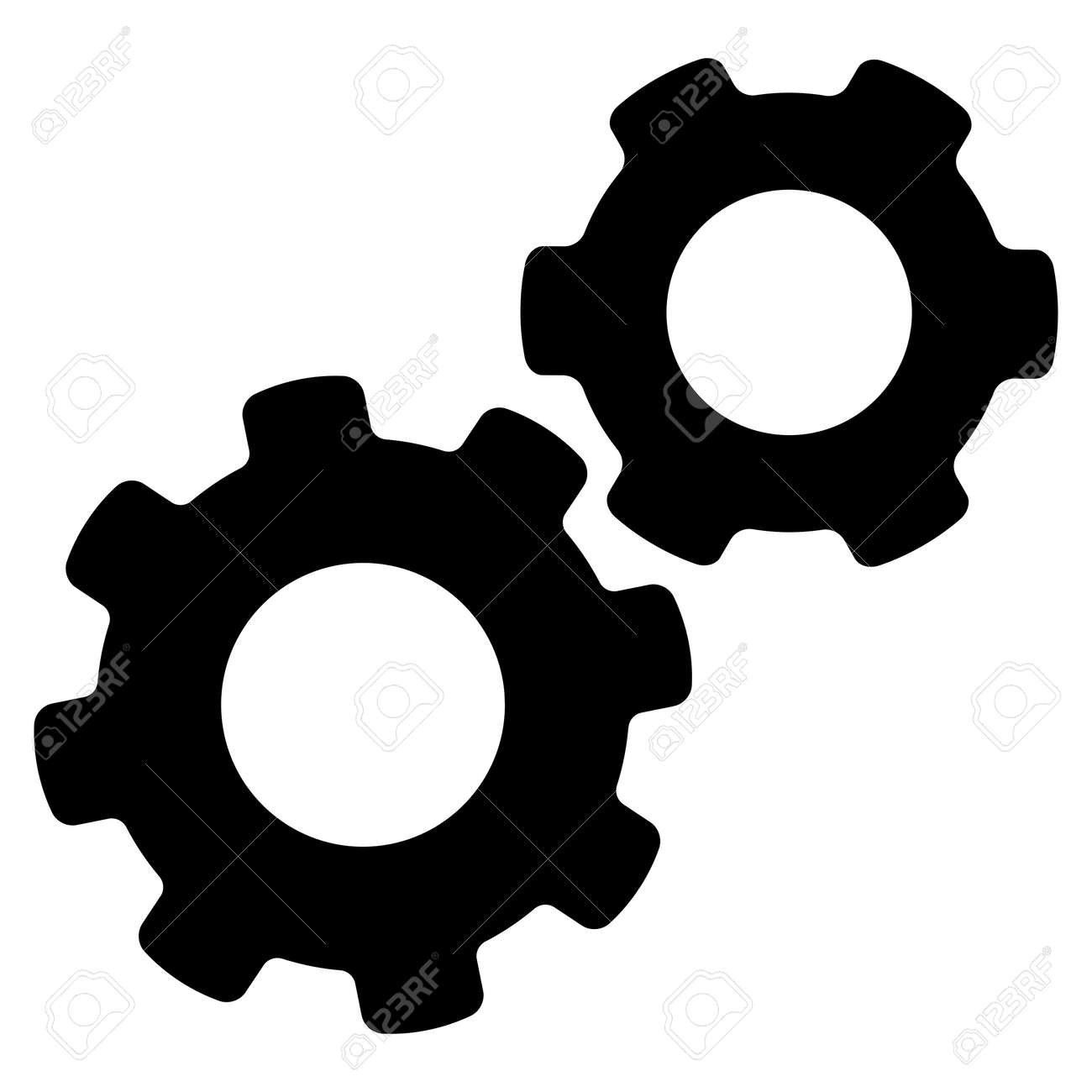 24. Expliquez comment les asymétries d’information sur le marché du travail créent du chômage.
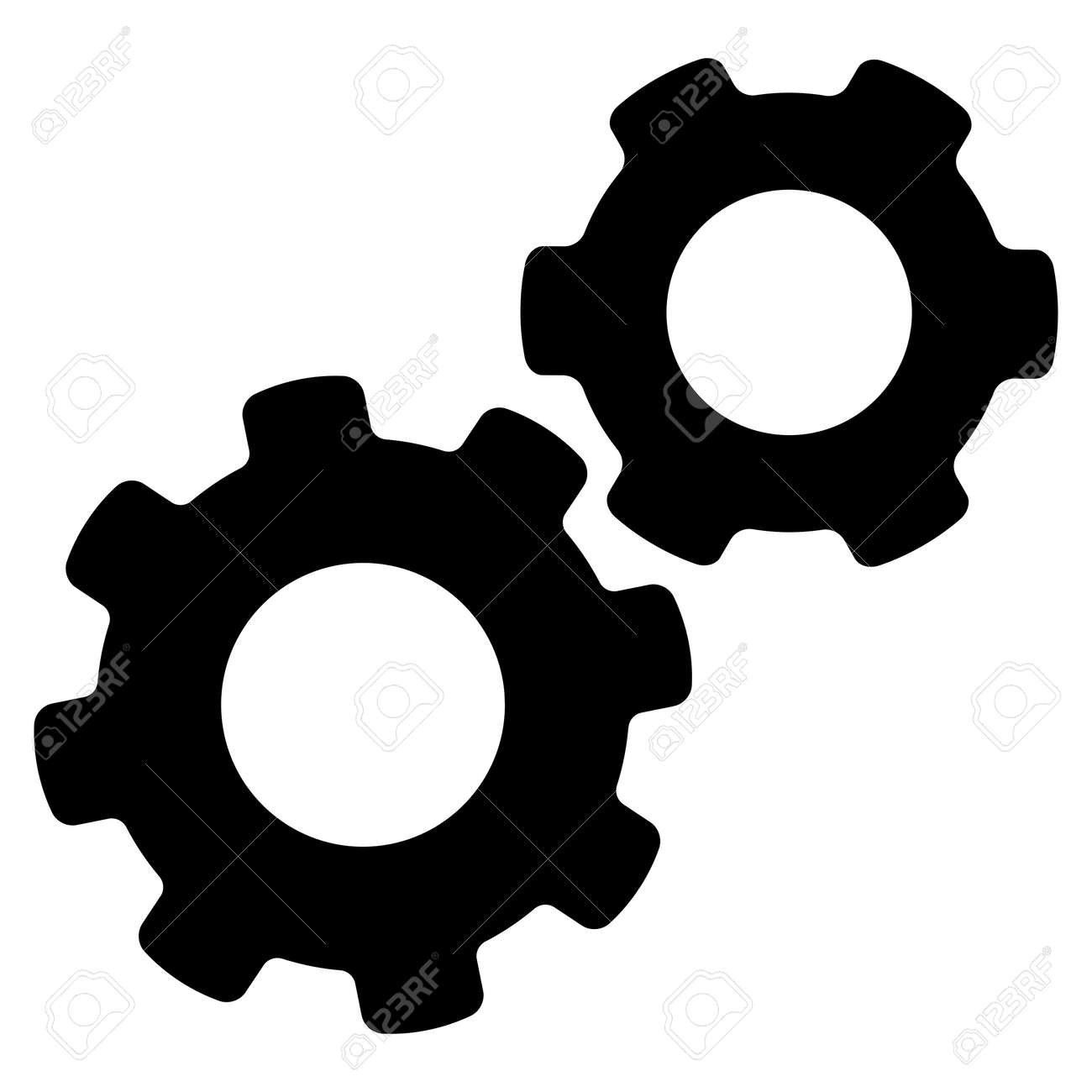 24. Expliquez comment les asymétries d’information sur le marché du travail créent du chômage.
L’employeur a intérêt à fixer un salaire d’efficience, plus élevé que le salaire d’équilibre, mais qui garantit une productivité optimale car un salaire élevé attire les bons candidats à l’embauche et incite les salariés à l’effort (ils ont beaucoup à perdre s’ils perdent leur emploi).
Mais un salaire d’efficience supérieur au salaire d’équilibre se traduit par du chômage.
Connaître les principales politiques mises en œuvre pour lutter contre le chômage: les politiques d’allègement du coût du travail
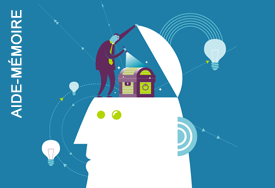 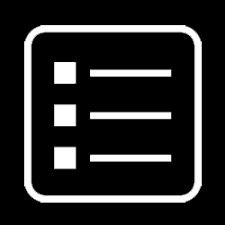 25. Quelles sont les principales politiques mises en œuvre pour lutter contre le chômage ?
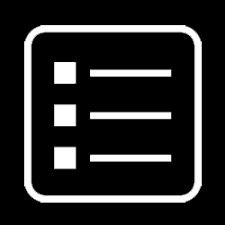 25. Quelles sont les principales politiques mises en œuvre pour lutter contre le chômage ?
Soutenir la demande globale (politique budgétaire et monétaire)
Alléger le coût du travail 
Former (formation initiale, continue, des chômeurs)
Lutter contre les rigidités du marché du travail (flexibiliser)
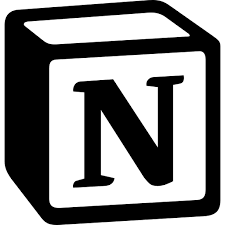 26. De quoi se compose le coût du travail ?
26. De quoi se compose le coût du travail ?
Coût du travail = salaire net + cotisations sociales (patronales et salariales)

Les cotisations représentent environ 40% du coût du travail en France
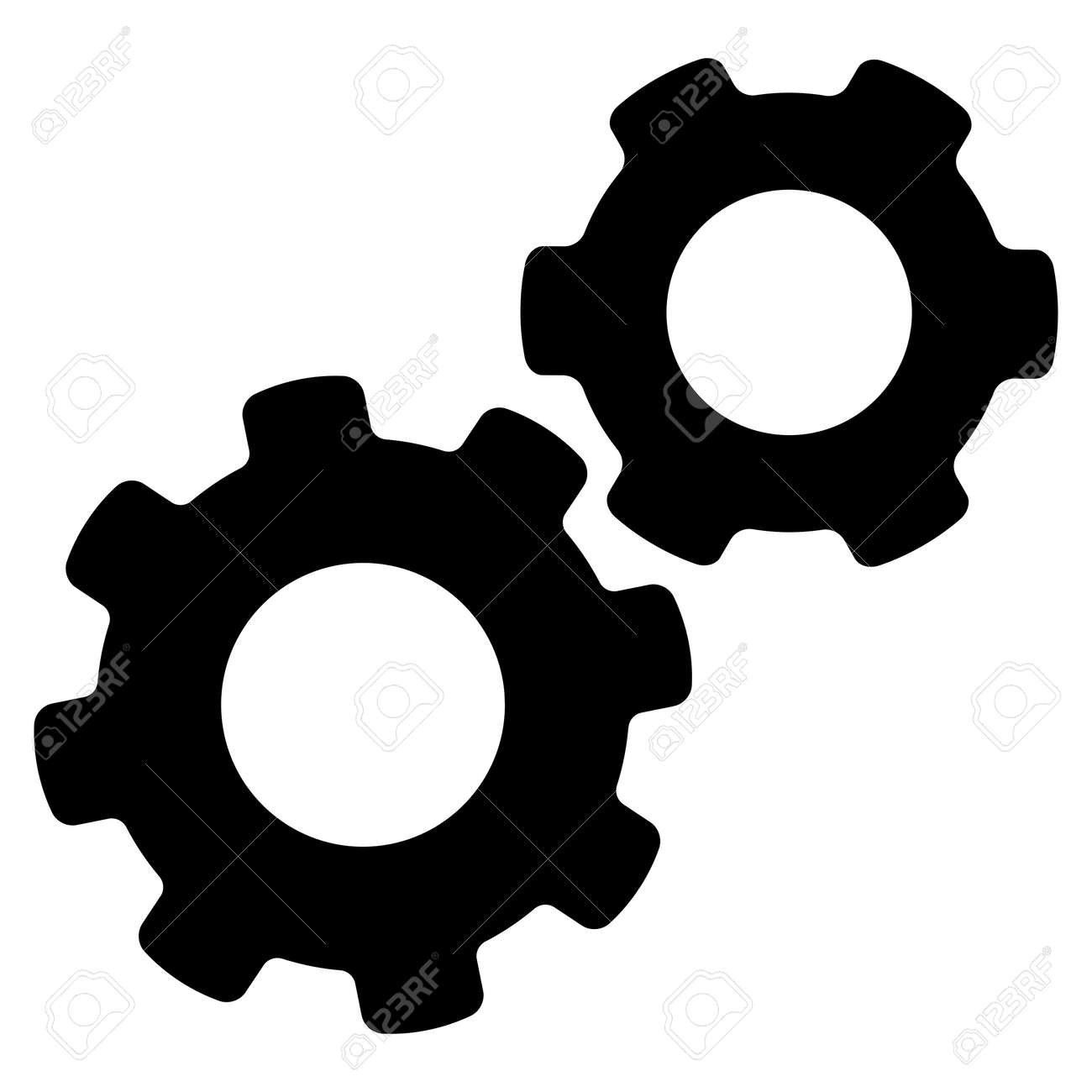 27. Pourquoi un coût du travail élevé est-il responsable du chômage selon les néoclassiques ?
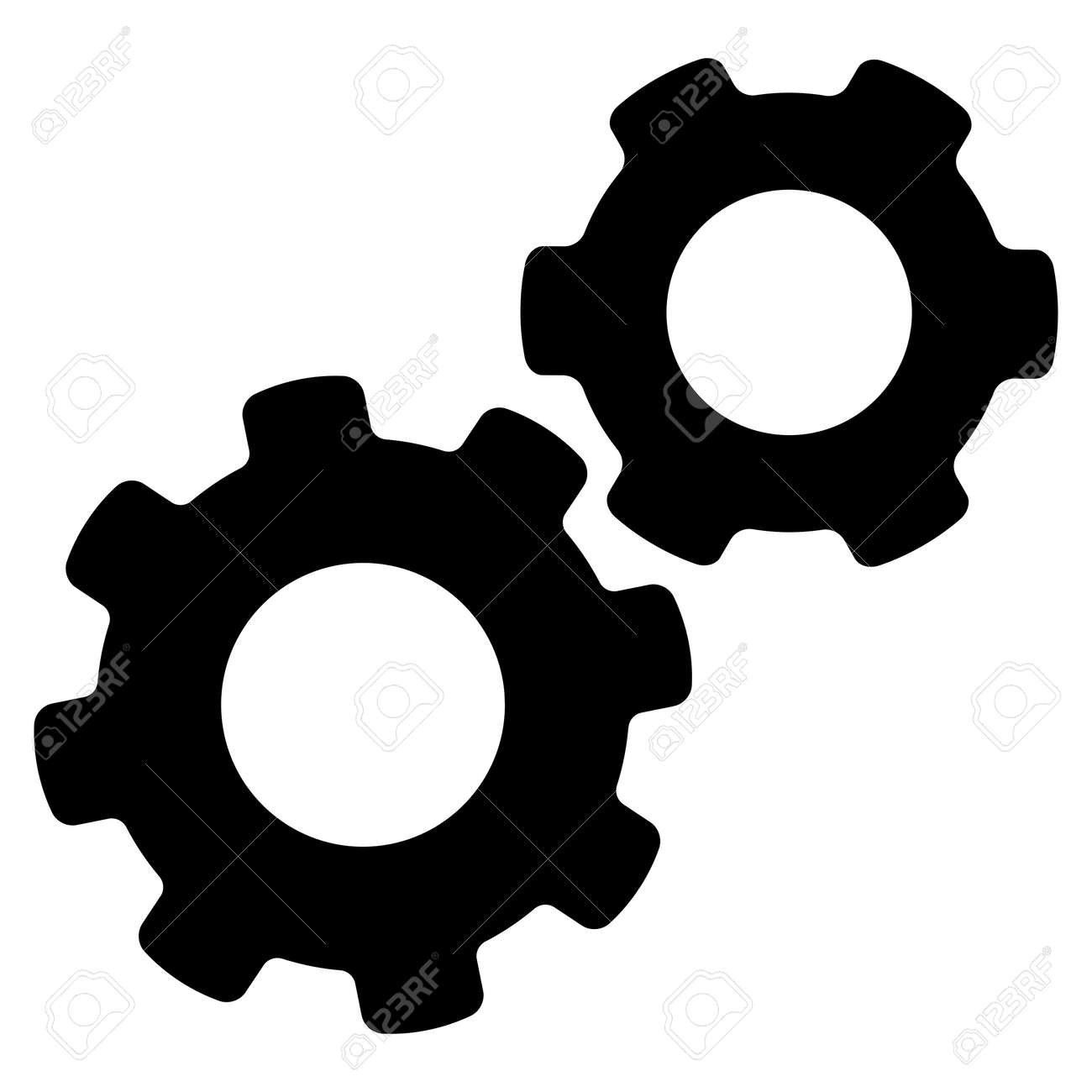 27. Pourquoi un coût du travail élevé est-il responsable du chômage selon les néoclassiques ?
La demande de travail est faible quand le salaire est élevé sur le marché du travail
Les entreprises françaises sont handicapées dans la compétition internationale, ce qui pénalise l’emploi en France
Les entreprises sont incitées à délocaliser et à automatiser
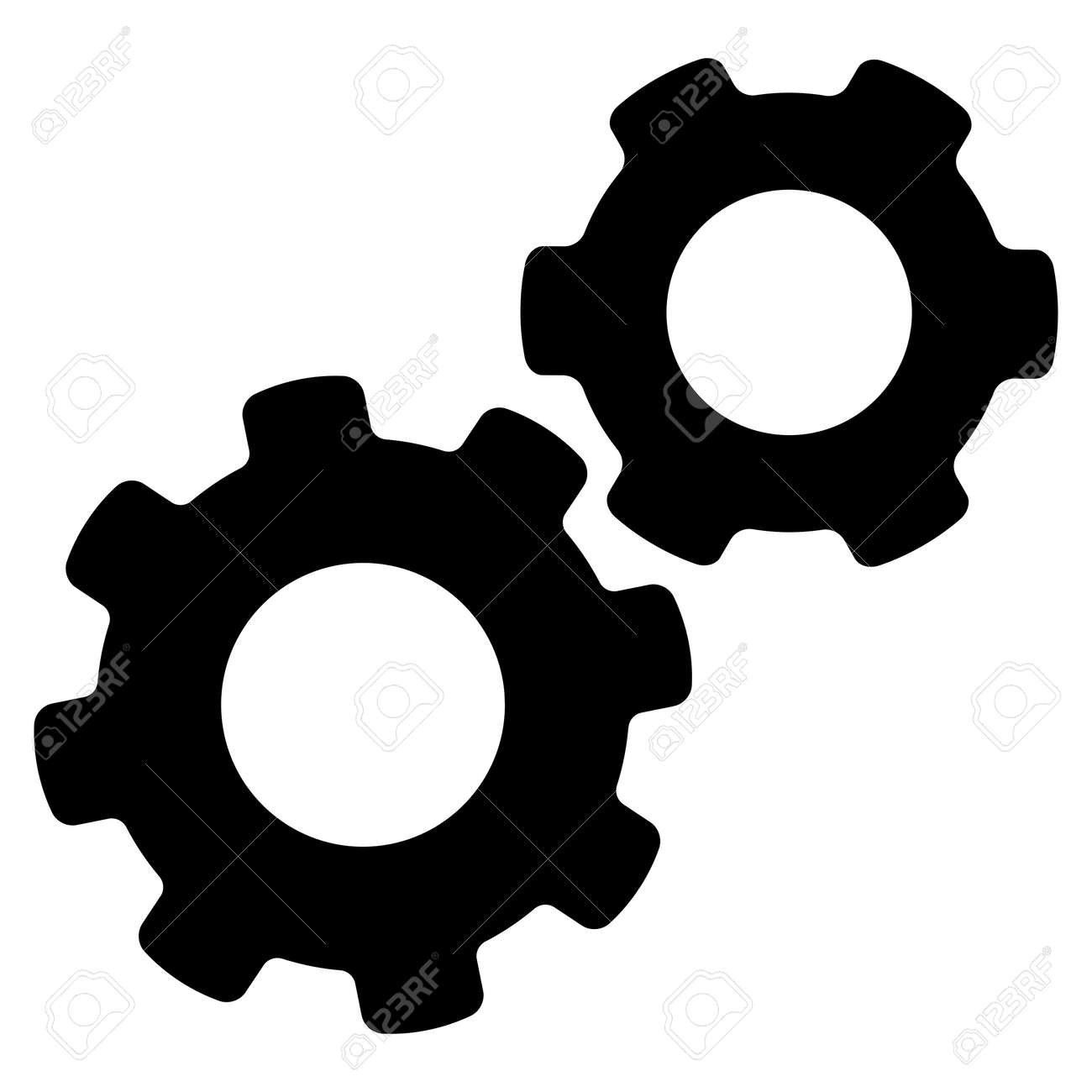 28. Quelles sont les 2 politiques conduites ces dernières années pour faire baisser le coût du travail ?
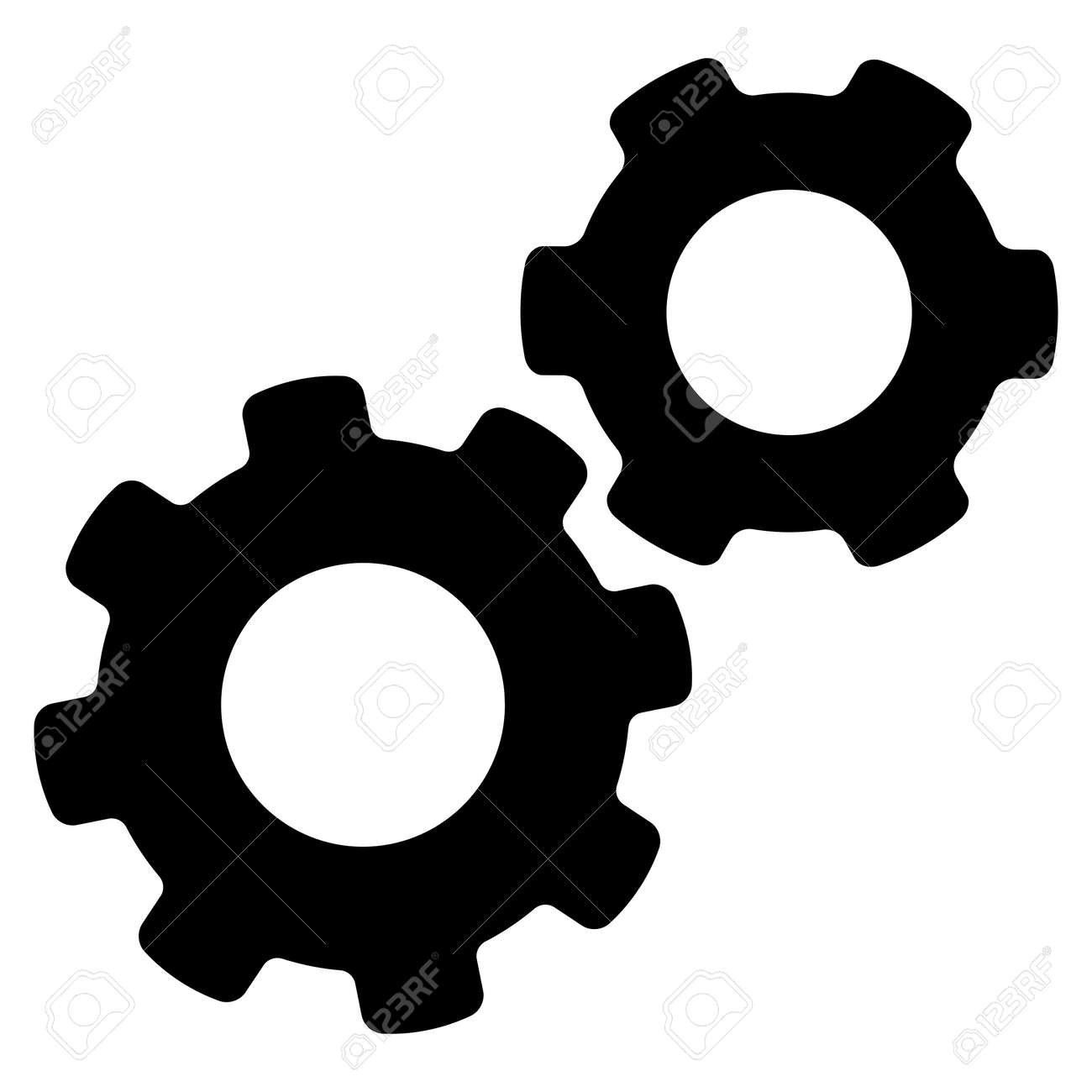 28. Quelles sont les 2 politiques conduites ces dernières années pour faire baisser le coût du travail ?
Baisser les cotisations sociales sur les bas salaires (jusqu’à 1,6 fois le SMIC)
Limiter la hausse du SMIC (supprimer le salaire minimum ou le baisser n’étant pas une solution politiquement viable)
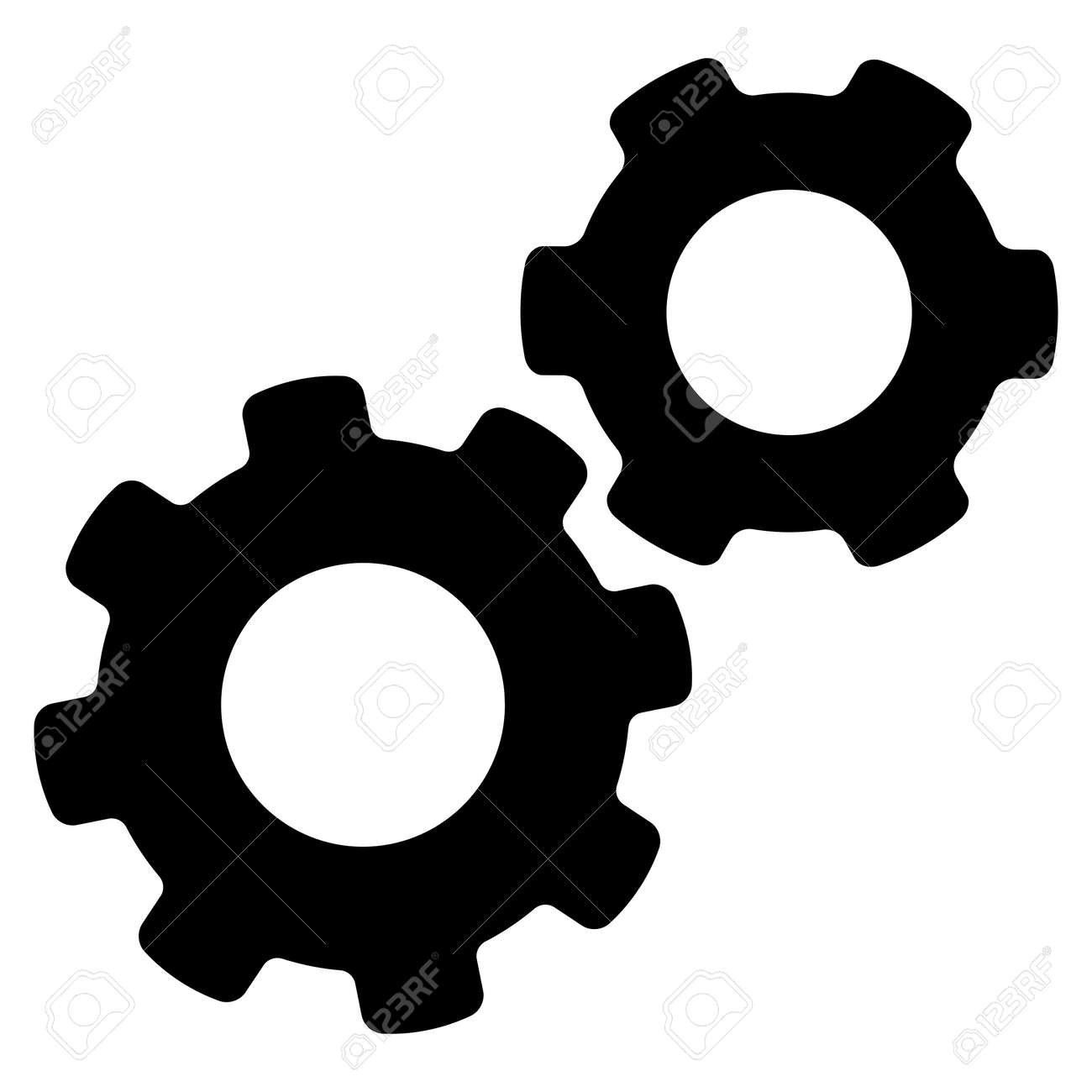 29. Pourquoi focaliser les baisses de cotisations sur les bas salaires (jusqu’à 1,6 fois le SMIC) ?
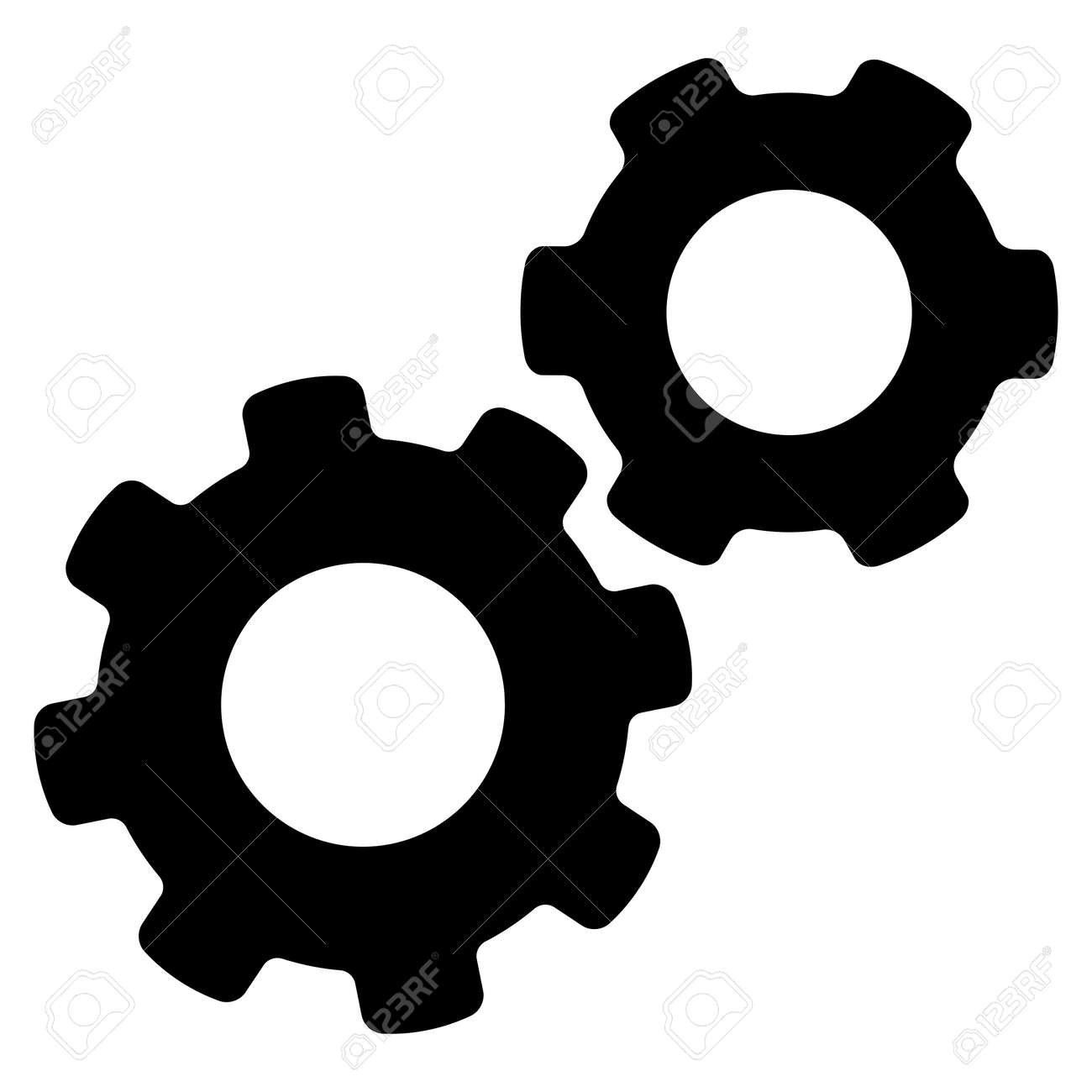 29. Pourquoi focaliser les baisses de cotisations sur les bas salaires (jusqu’à 1,6 fois le SMIC) ?
Parce les travailleurs les moins qualifiés et les moins expérimentés sont les principales victimes du chômage
Pour que l’embauche de ces travailleurs peu qualifiés soit rentable car leur productivité est jugée faible
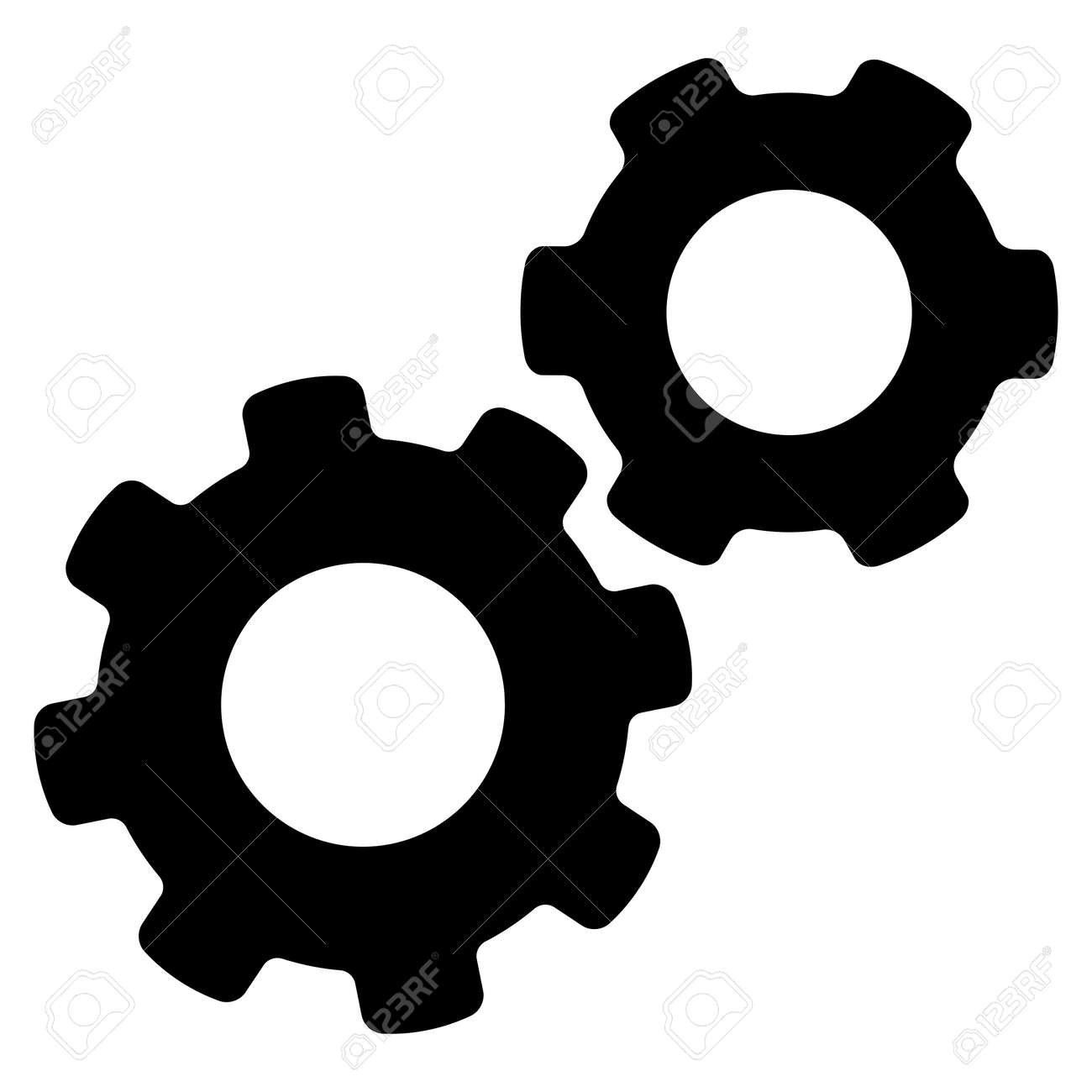 30. Pourquoi baisser les baisses de cotisations plutôt que les salaires ?
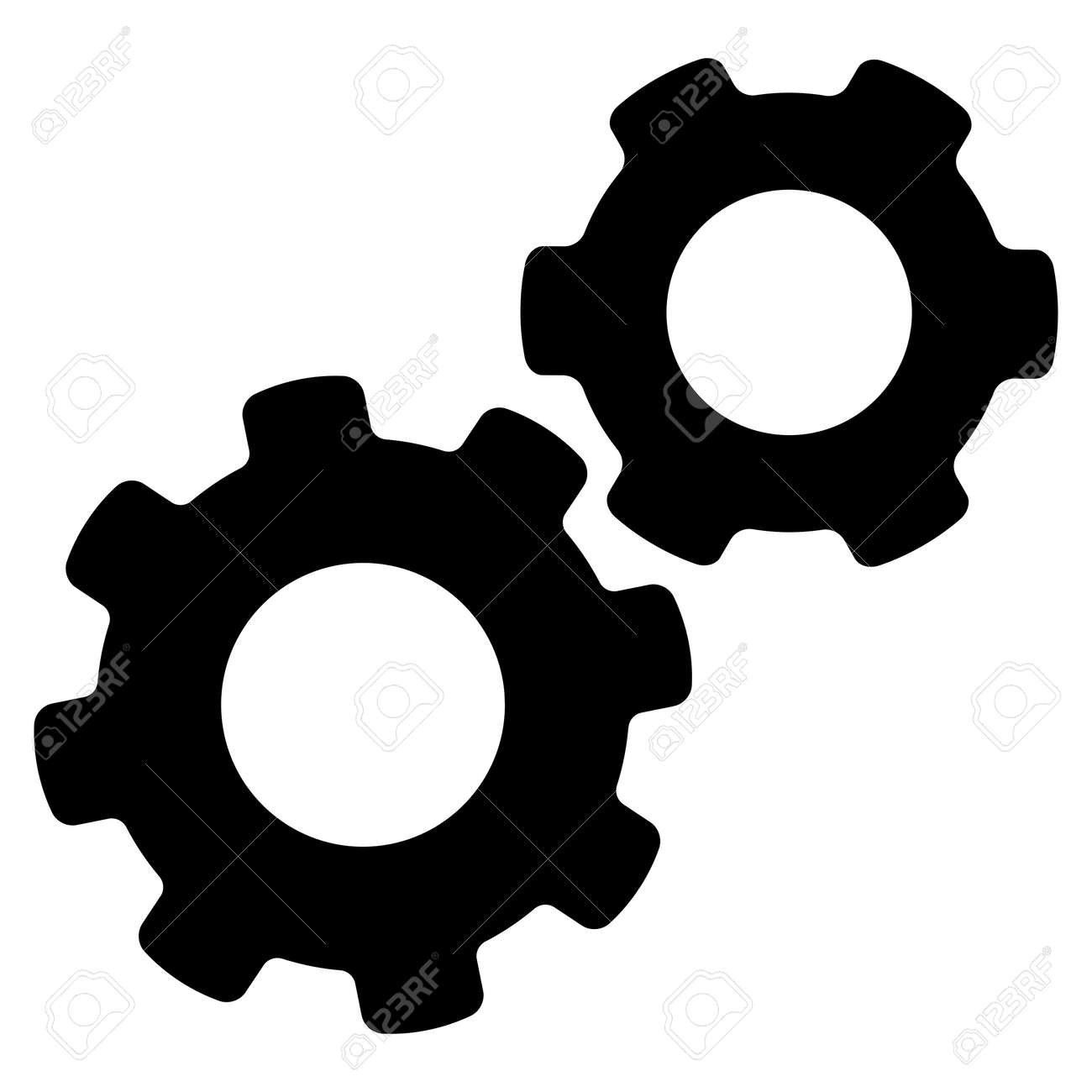 30. Pourquoi baisser les baisses de cotisations plutôt que les salaires ?
Parce que la baisse des salaires se traduirait par une baisse de la consommation, donc par une baisse de la production et une augmentation du chômage keynésien.
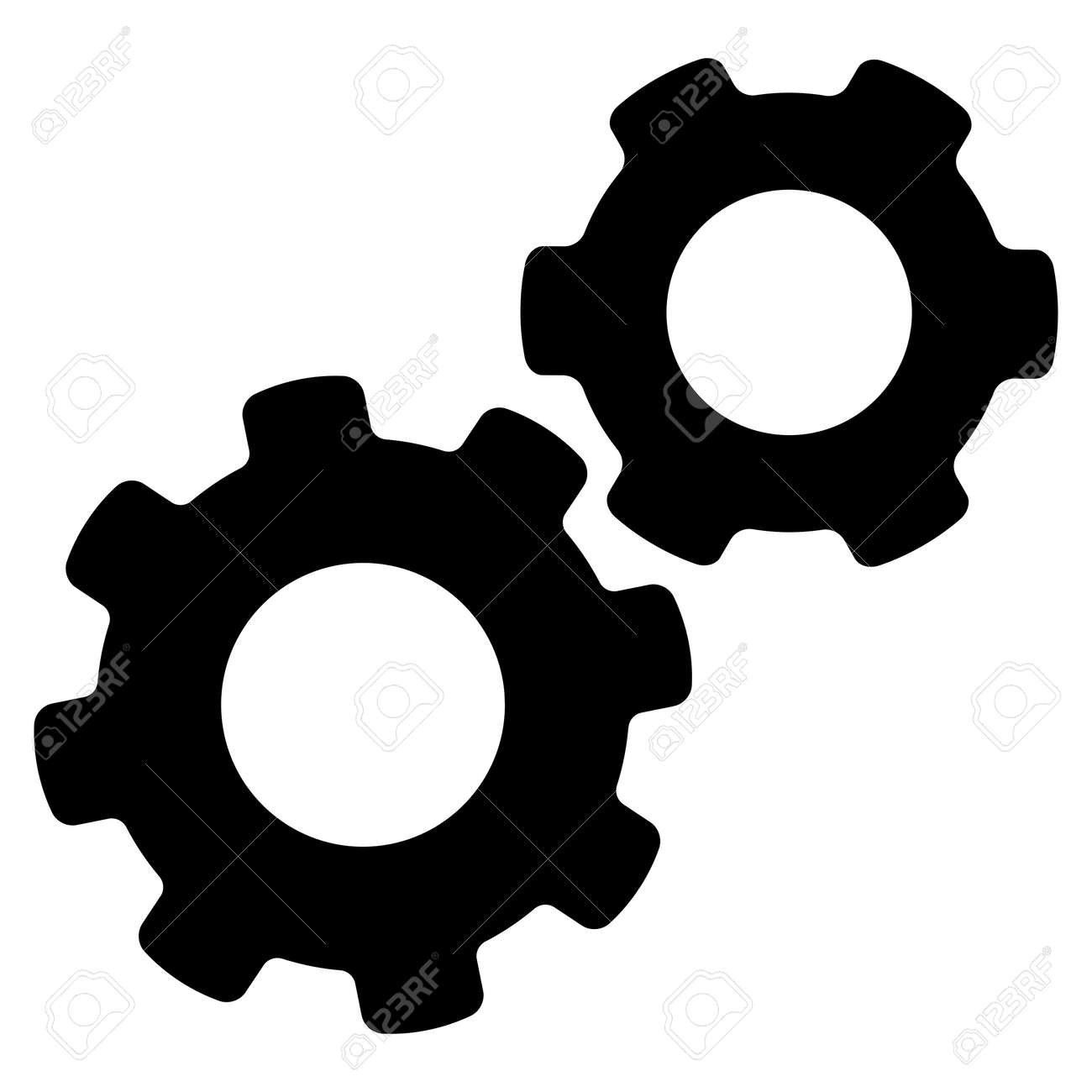 31. Quelles sont les limites de ces politiques de baisse des cotisations ?
31. Quelles sont les limites de ces politiques de baisse des cotisations ?
Baisse des recettes de la Sécurité Sociale, donc à terme baisse des prestations sociales (et peut-être baisse de la consommation et hausse du chômage keynésien)
Connaître les principales politiques mises en œuvre pour lutter contre le chômage: politiques macroéconomiques de soutien de la demande globale
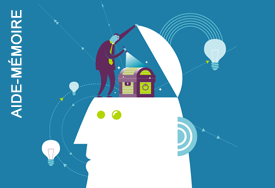 32. Quels sont les 2 volets d’une politique de relance ?
32. Quels sont les 2 volets d’une politique de relance ?
La politique budgétaire
La politique monétaire
33. Comment une politique budgétaire de relance permet de lutter contre le chômage ?
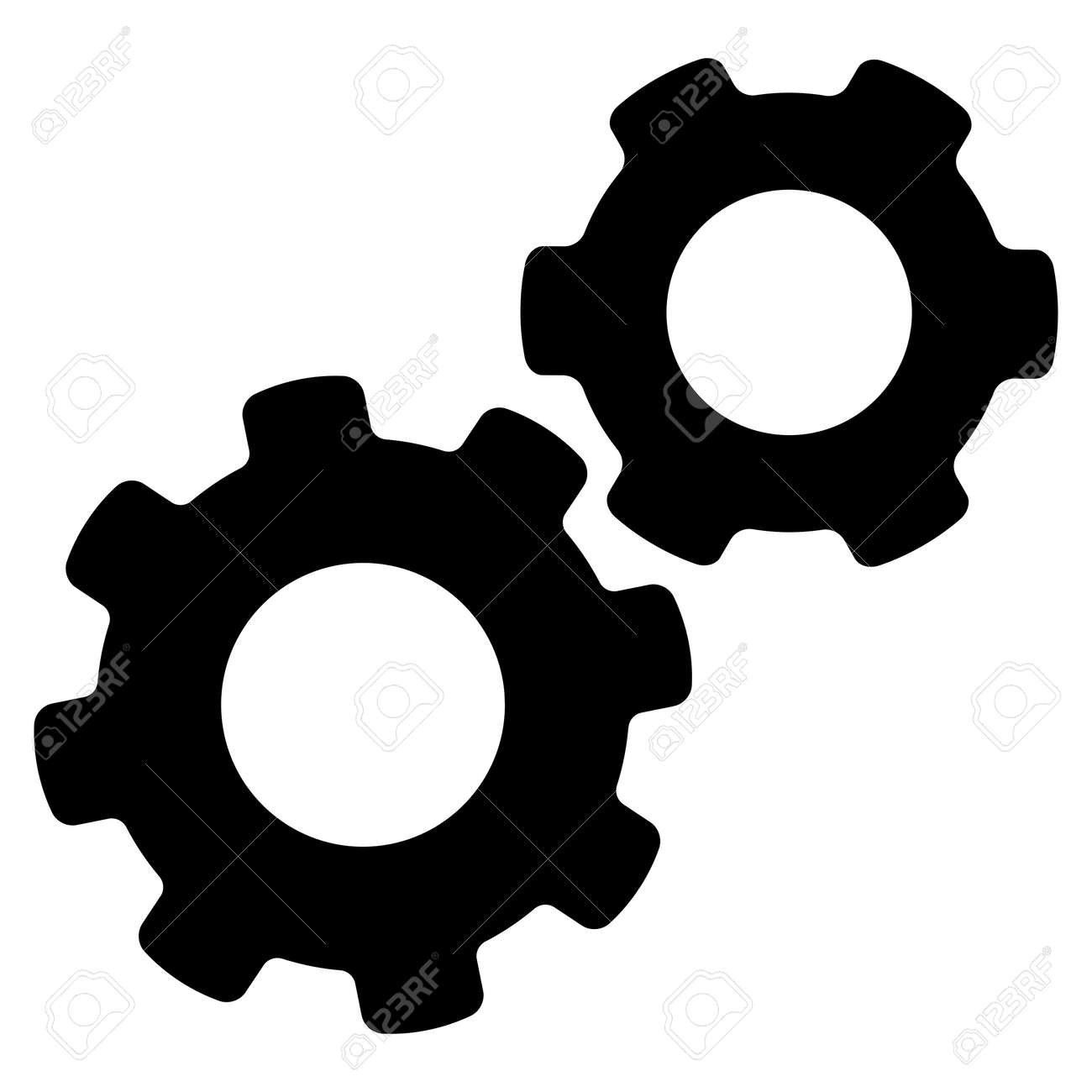 33. Comment une politique budgétaire de relance permet de lutter contre le chômage ?
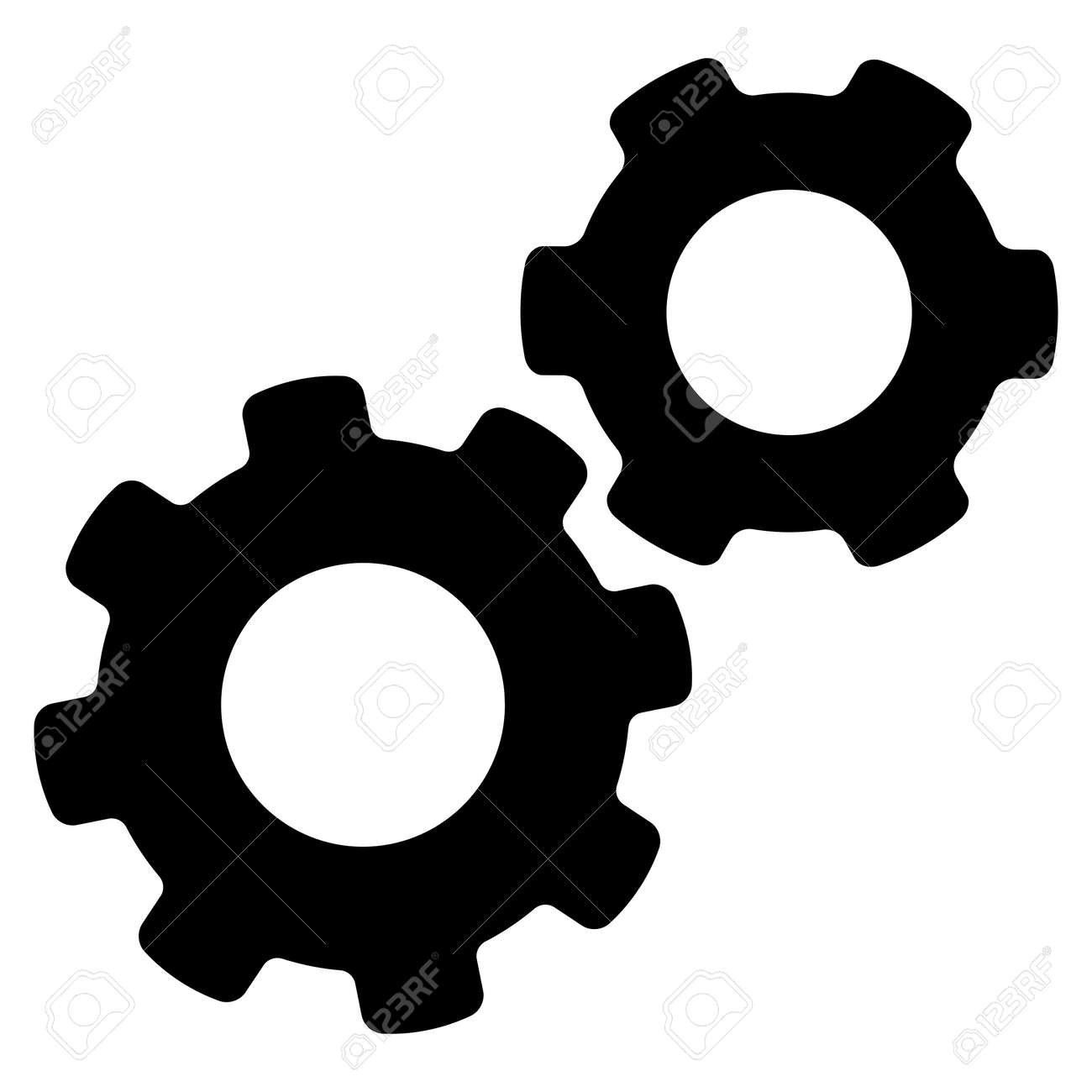 En période de crise économique, le pessimisme des entreprises les incite à réduire leurs investissements (privés);
L’Etat doit donc prendre le relai en augmentant les investissements publics
La hausse de l’investissement public provoque une hausse supérieure des revenus et de la consommation (effet multiplicateur)
Cette hausse de la demande globale (consommation et investissement) incite les entreprises à augmenter leur niveau de production et à embaucher (logique keynésienne)
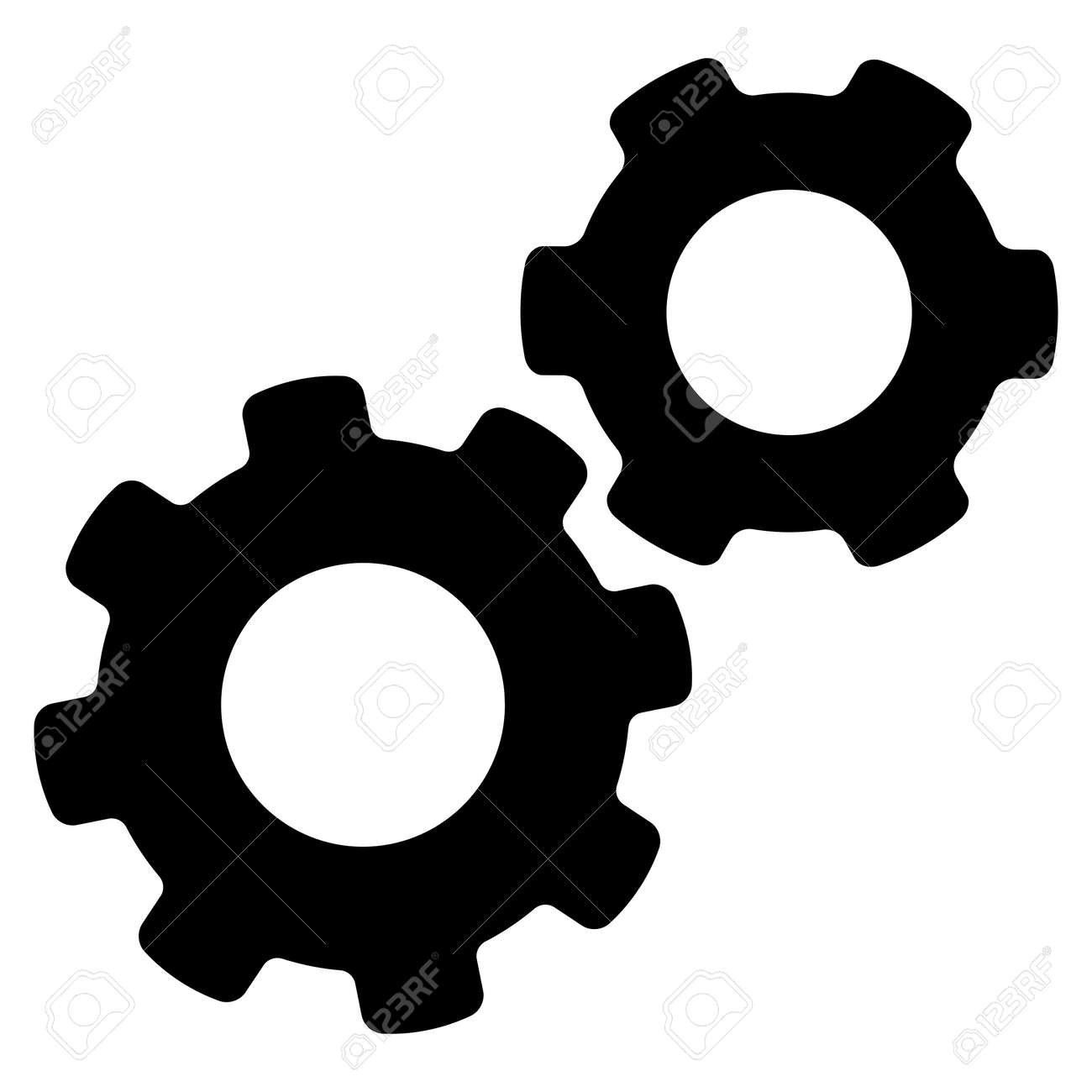 34. Quelles sont les mesures possibles d’une politique de relance budgétaire ?
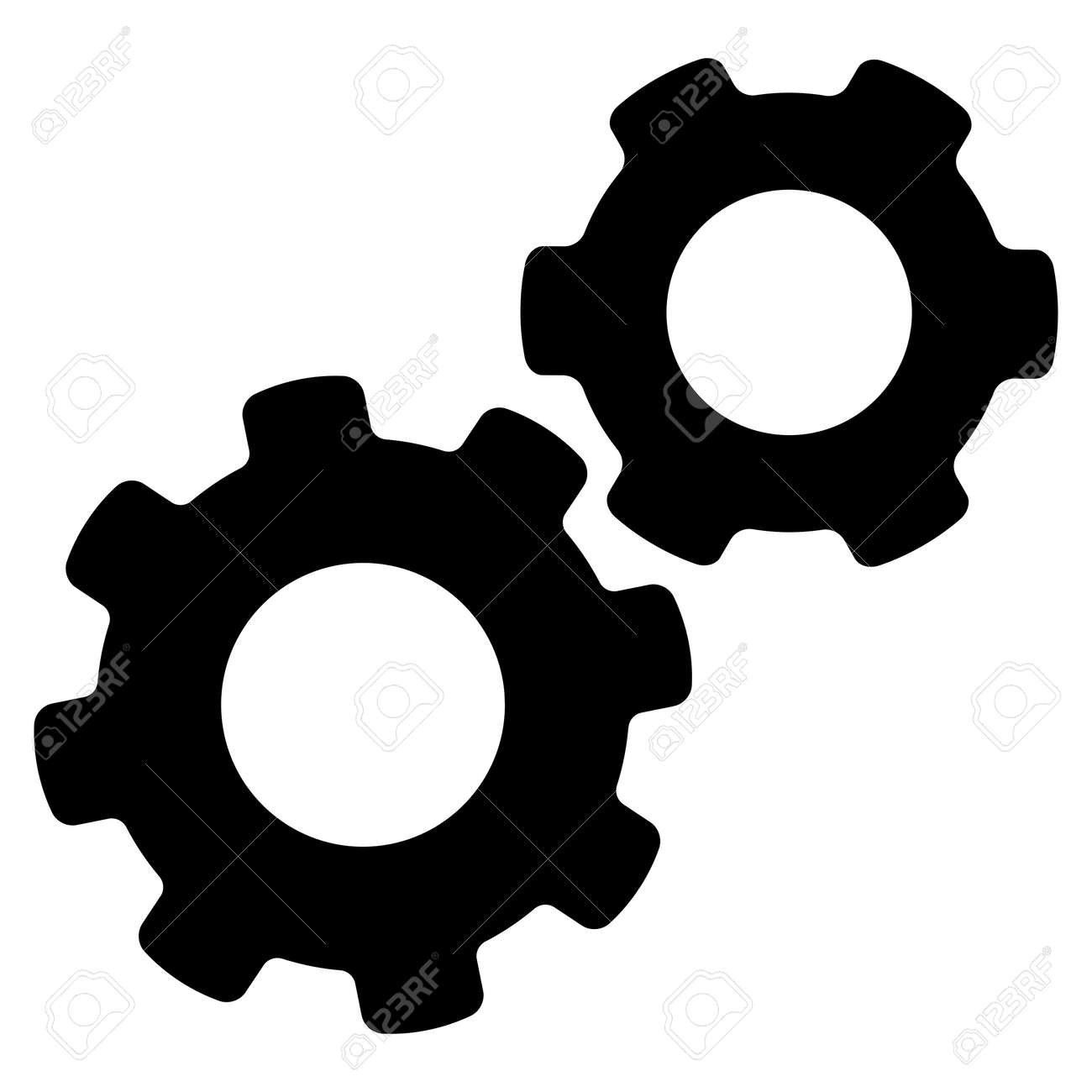 34. Quelles sont les mesures possibles d’une politique de relance budgétaire ?
Action sur les dépenses du budget de l’Etat (hausse des investissements publics, des prestations sociales)
Action sur les recettes du budget de l’Etat (Baisse des impôts sur les ménages ou les entreprises)
35. Comment une politique monétaire de relance permet de lutter contre le chômage ?
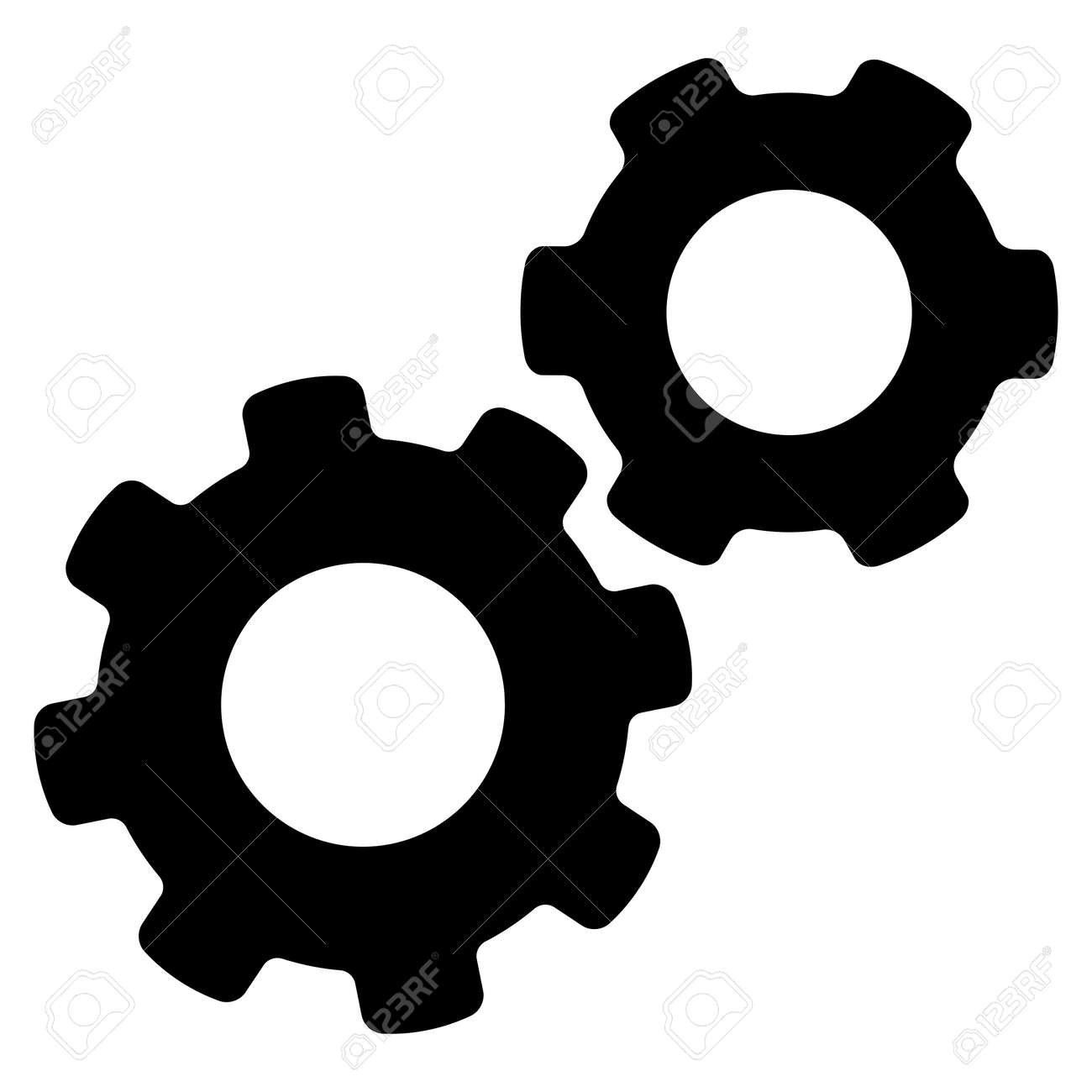 35. Comment une politique monétaire de relance permet de lutter contre le chômage ?
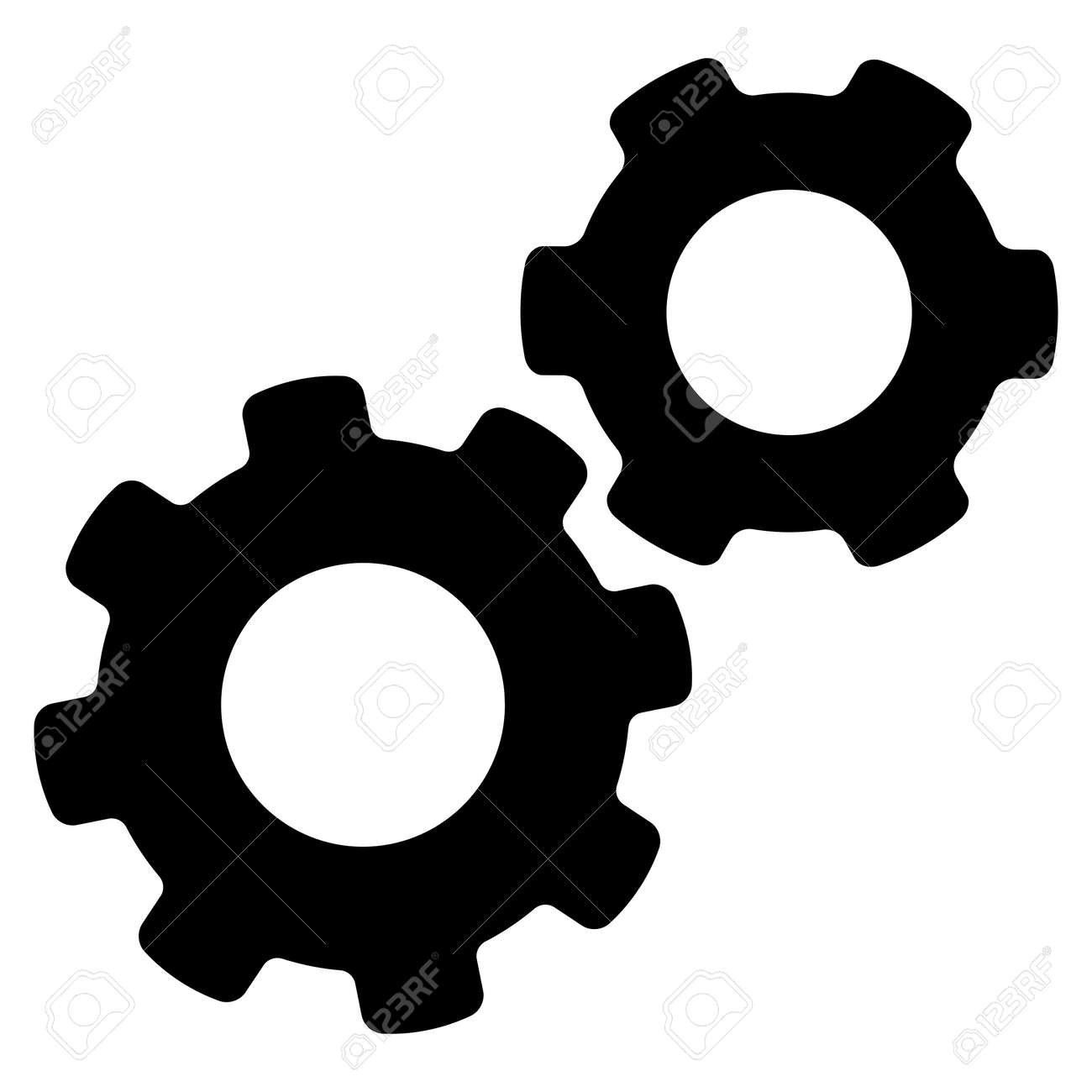 La banque centrale baisse son taux d’intérêt directeur
Les banques commerciales baissent les taux d’intérêt sur les crédits aux entreprises ou aux ménages
Les entreprises et les ménages investissent plus
La demande globale augmente
Cela incite les entreprises à augmenter leur niveau de production et à embaucher (logique keynésienne)
Connaître les principales politiques mises en œuvre pour lutter contre le chômage: les politiques de flexibilisation pour lutter contre les rigidités du marché du travail.
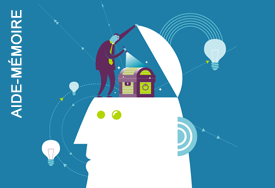 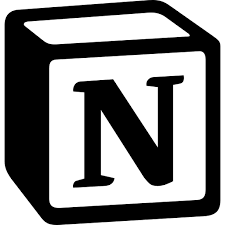 36. En quoi consiste les politiques de flexibilisation ?
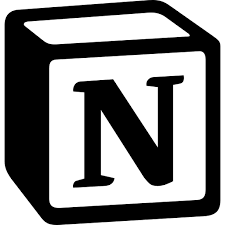 36. En quoi consiste les politiques de flexibilisation ?
Une partie du chômage structurel proviendrait d’une trop grande rigidité du marché du travail, c’est à dire de règles trop contraignantes pour les employeurs qui les découragent d’embaucher
La flexibilisation consiste à assouplir ces règles pour que les entreprises embauchent plus
Politiques libérales (inspiration néoclassique)
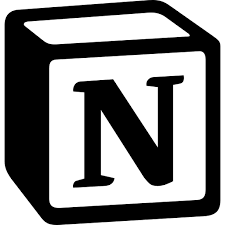 37. Qu’est-ce que la flexibilité externe ?
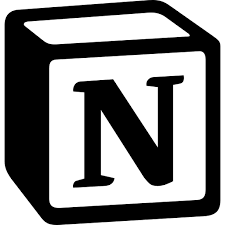 37. Qu’est-ce que la flexibilité externe ?
Permettre aux entreprises d’ajuster plus facilement leurs effectifs (à la hausse ou à la baisse) en assouplissant certaines règles
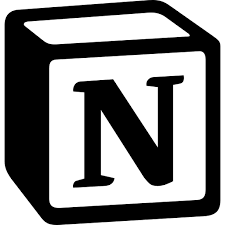 38. Donnez des exemples de mesures allant dans le sens d’une plus grande flexibilité externe
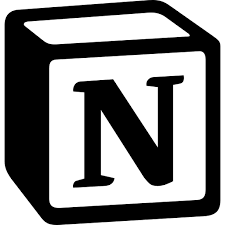 38. Donnez des exemples de mesures allant dans le sens d’une plus grande flexibilité externe
rendre le licenciement plus facile, moins coûteux ou moins risqué juridiquement: création de la rupture conventionnelle en 2009, plafonnement des indemnités prud’homales en 2017
faciliter le recours au CDD ou à l’intérim, formes de contrats de travail plus souples que le CDI
création du CDI de mission ou de chantier
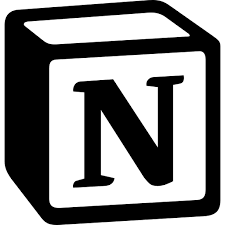 39. Qu’est-ce que la flexibilité interne ?
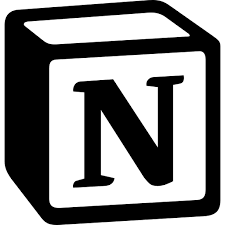 39. Qu’est-ce que la flexibilité interne ?
Permettre aux entreprises d’ajuster plus facilement le temps de travail de leurs salariés (à la hausse ou à la baisse) en assouplissant certaines règles
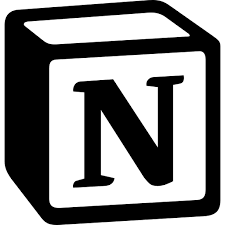 40. Donnez des exemples de mesures allant dans le sens d’une plus grande flexibilité interne
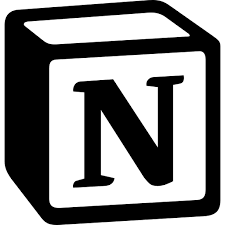 40. Donnez des exemples de mesures allant dans le sens d’une plus grande flexibilité interne
favoriser l’annualisation du temps de travail (savoir expliquer)
favoriser le recours au travail à temps partiel (savoir expliquer)
autoriser le travail le dimanche
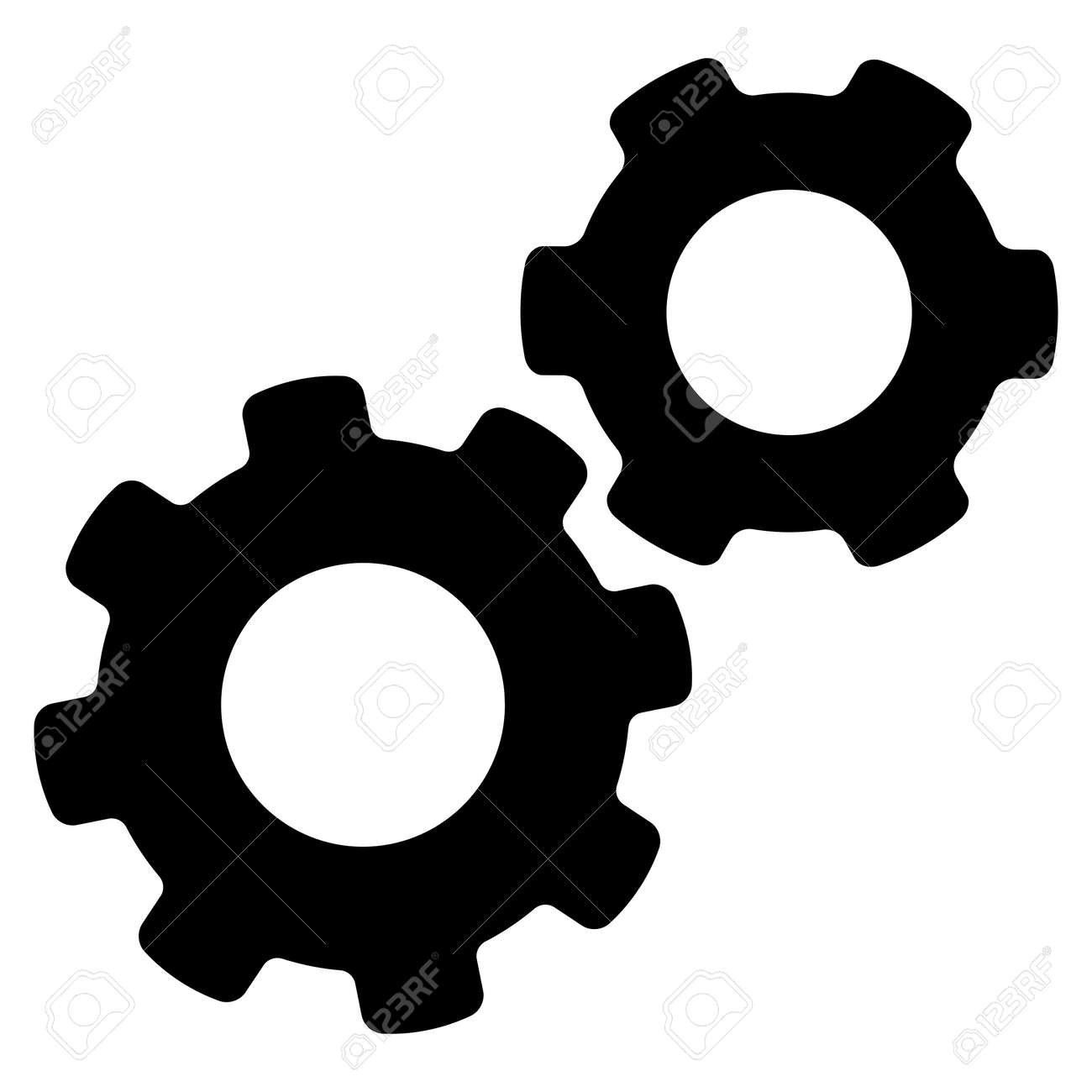 41. Quels peuvent être les effets économiques négatifs des politiques de flexibilisation ?
41. Quels peuvent être les effets économiques négatifs des politiques de flexibilisation ?
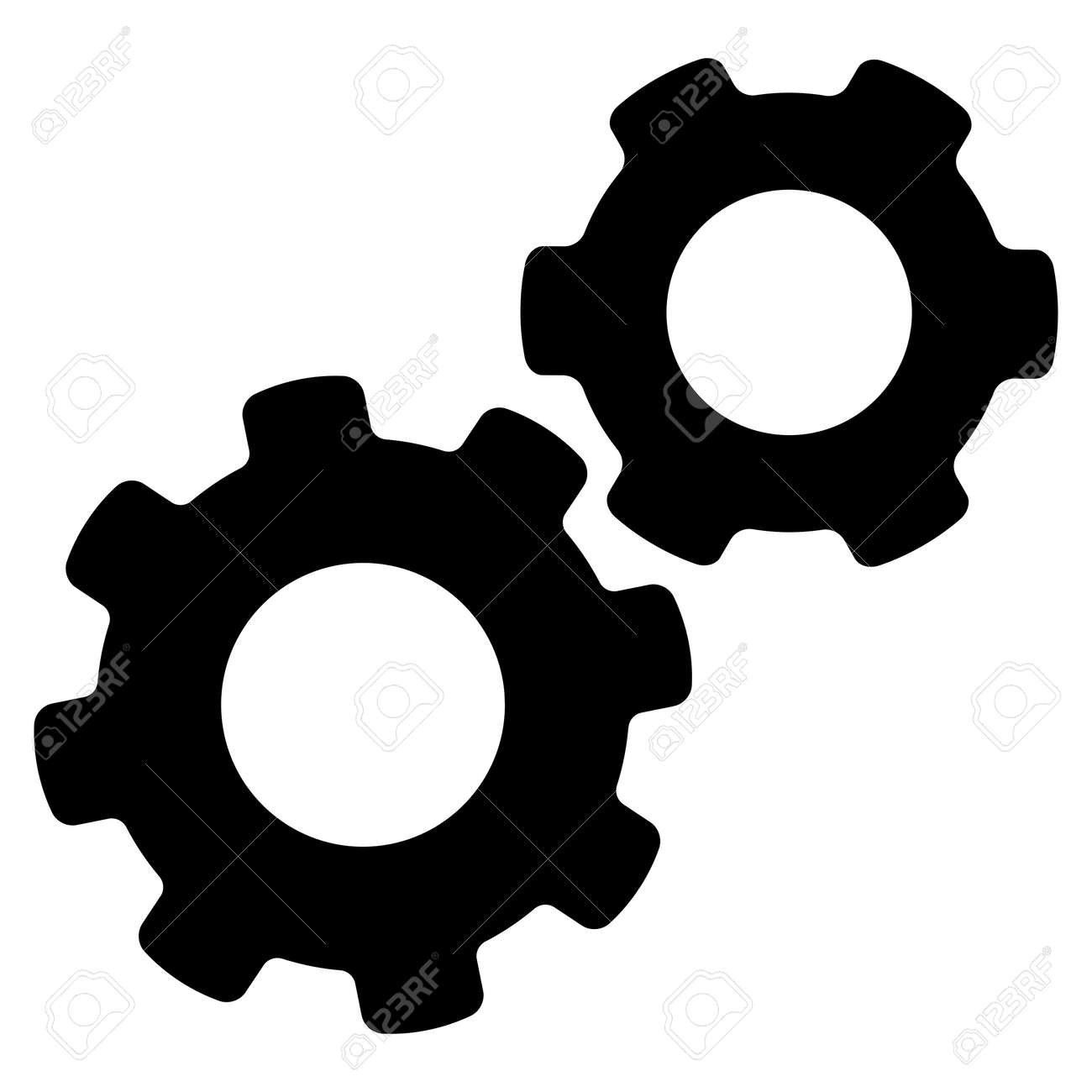 La flexibilité externe entraîne une irrégularité ou une faiblesse des revenus (précarité)
 d’où une baisse possible de la consommation et de l’investissement
 d’où un ralentissement de la croissance
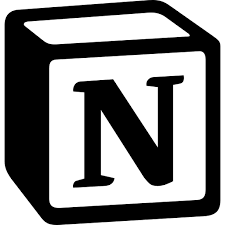 42. Qu’est-ce que la flexsécurité ?
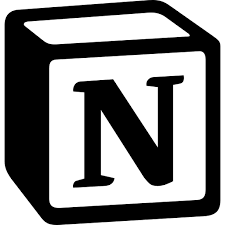 42. Qu’est-ce que la flexsécurité ?
flexibilité pour les employeurs
Concilier
Flexibilité pour les employeurs (facilité de licencier)
Sécurité pour les salariés (chômage bien indemnisé, dispositifs de formation pour les chômeurs)
43. Quels peuvent être les grands axe d’une politique de formation ?
43. Quels peuvent être les grands axe d’une politique de formation ?
Améliorer la formation initiale 
élever le niveau de diplôme des jeunes
augmenter les formations en apprentissage
lutter contre l’échec scolaire
Améliorer la formation continue
permettre aux salariés de s’adapter aux évolutions des métiers ou de se reconvertir 
augmenter  les qualifications, les compétences des salariés
Améliorer la formation des chômeurs
augmenter l’employabilité des chômeurs en augmentant leur qualification